Drell-Yan Scattering at Fermilab: SeaQuest and Beyond
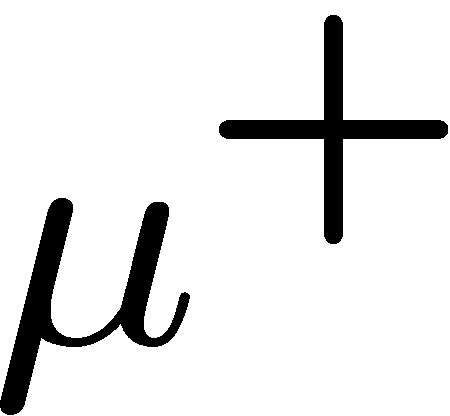 Wolfgang Lorenzon
  (1-September-2011)
Transversity-2011 Workshop
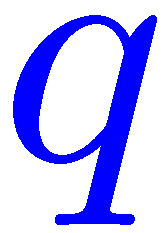 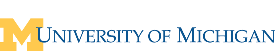 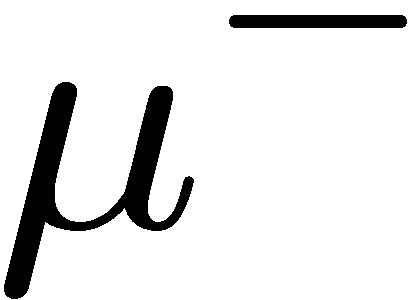 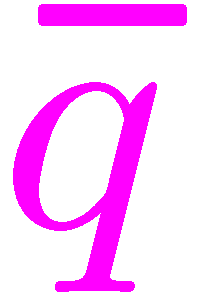 Introduction
SeaQuest: Fermilab Experiment E906
 Sea quarks in the proton
 Sea quarks in the nucleus
 other topics
Beyond SeaQuest
 Polarized Drell-Yan at FNAL?
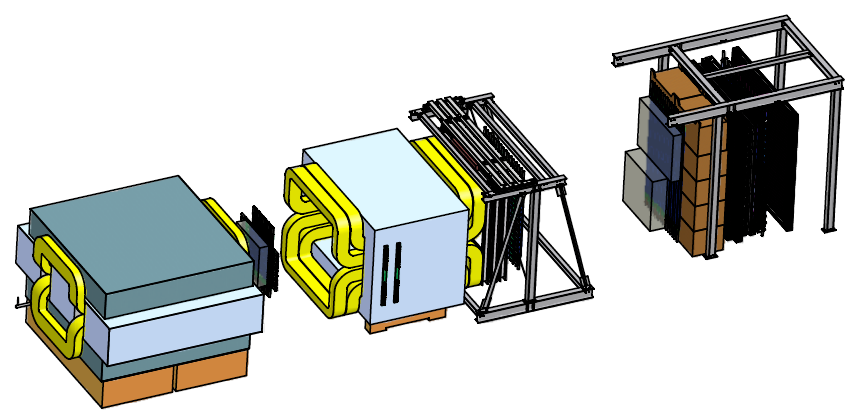 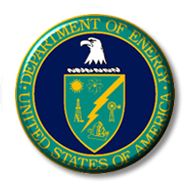 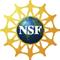 This work is supported by
With help from Chiranjib Dutta (U-M), and Paul Reimer (Argonne)
1
Drell Yan Process
Similar Physics Goals as SIDIS: 
 parton level understanding of nucleon
 electromagnetic probe  
                Timelike (Drell-Yan)                vs.       spacelike (DIS) virtual photon
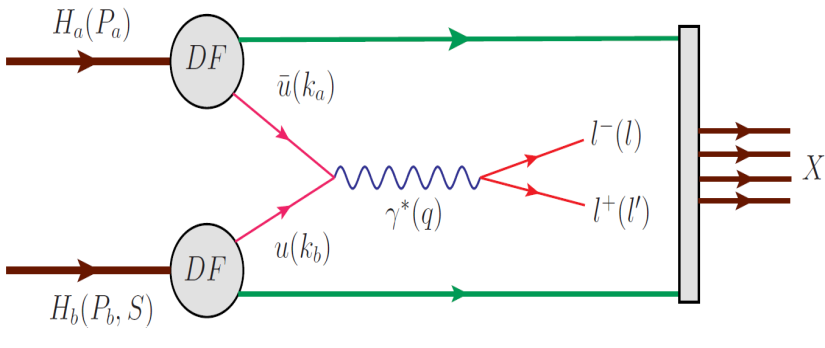 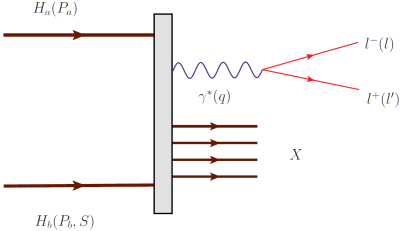 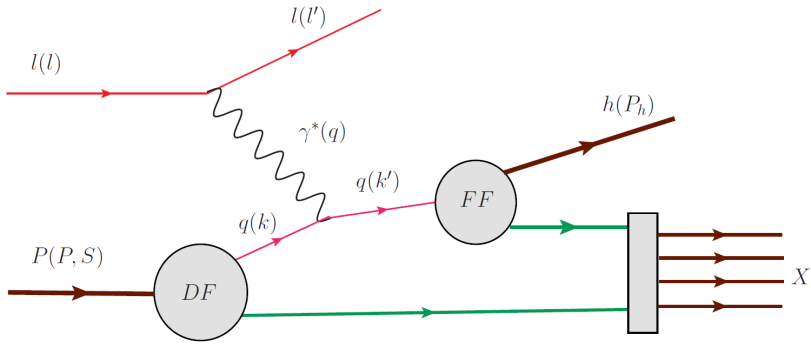 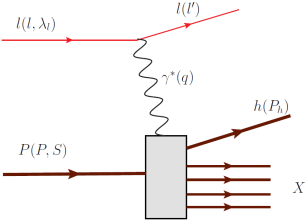 Drell-Yan
SIDIS
A. Kotzinian, DY workshop, CERN, 4/10
Cleanest probe to study hadron structure:
 hadron beam and convolution of parton distributions 
 no QCD final state effects 
 no fragmentation process
 ability to select sea quark distribution
 allows direct production of transverse momentum-dependent distribution (TMD)   functions (Sivers, Boer-Mulders, etc)
2
[Speaker Notes: Assuming factorization is valid in QCD, Drell-Yan can be written as a hard scattering process, and the direct production of two transverse momentum-dependent distribution (TMD) functions (Sivers, Boer-Mulders, etc); and SIDIS allows to measure convolution of DF with FF.

If universality is valid in QCD, DF in D-Y and SIDIS are identical.]
Flavor Structure of the Proton
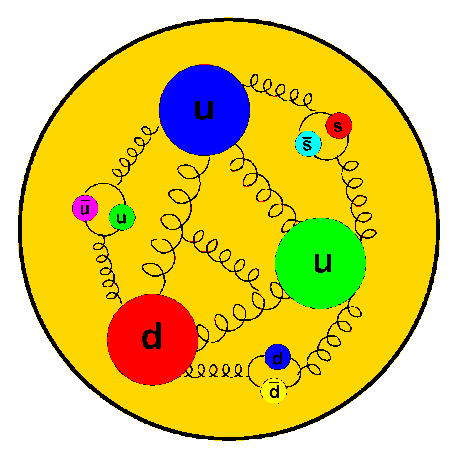 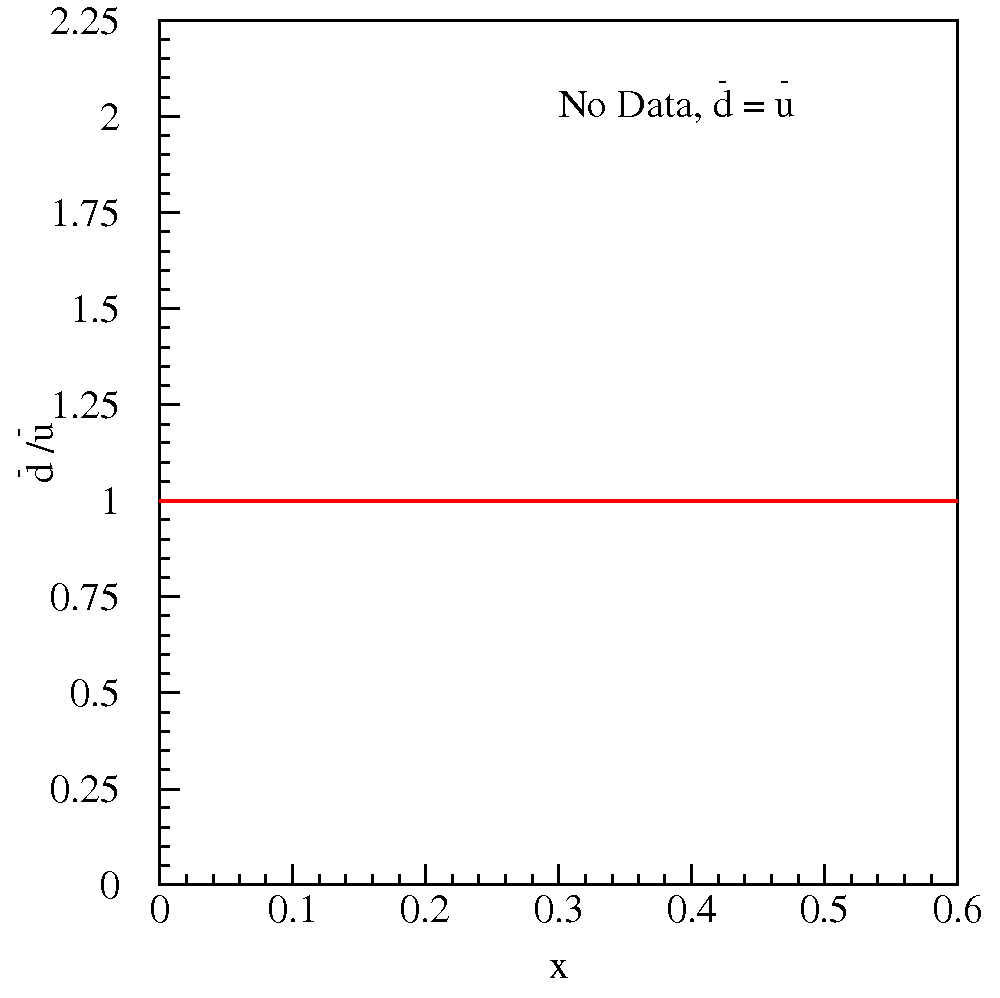 No Data,
Constituent Quark Model   Pure valence description: proton =  2u + d
 Perturbative Sea    sea quark pairs from g      qq    should be flavor symmetric:
What does the data tell us?
3
3
Flavor Structure of the Proton: Brief History
Perturbative Sea
 NMC (inclusive DIS)
 NA51 (Drell-Yan) 

 E866/NuSea (Drell-Yan)
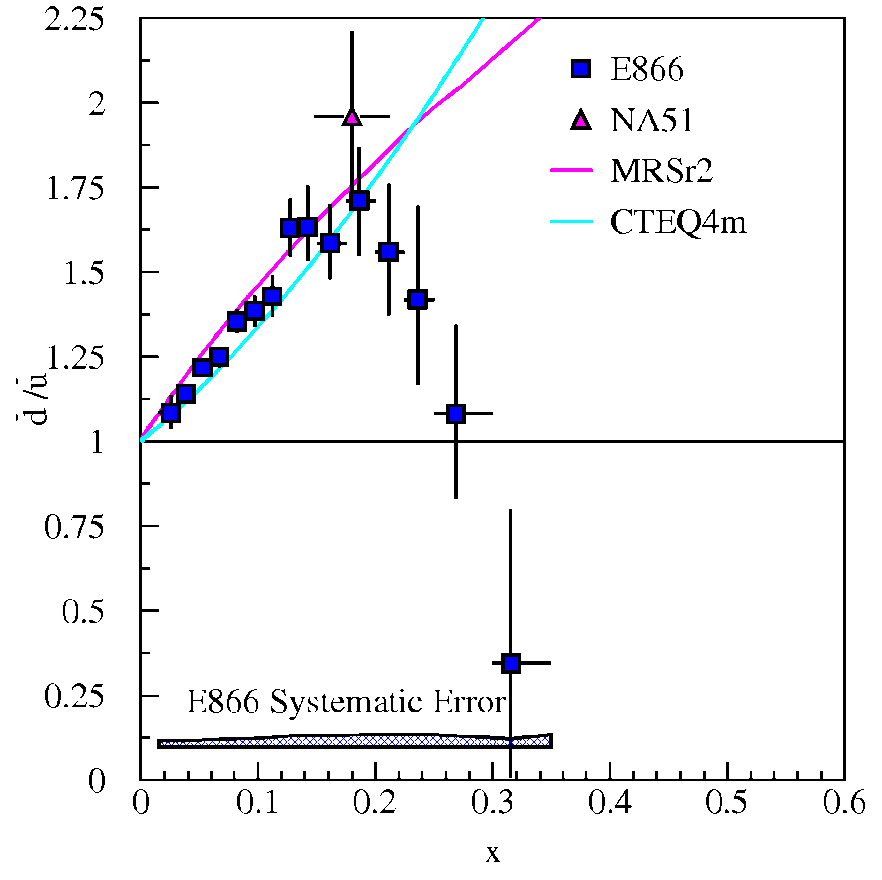 What is the origin of the sea
Knowledge of parton distributions is data driven
Sea quark distributions are difficult for Lattice QCD
4
4
[Speaker Notes: Production of W bosons in p-p collisions offers sensitivity to the antiquark distributions.]
Flavor Structure of the Proton: What creates Sea?
There is a gluon splitting component which is symmetric  


 
 Symmetric sea via pair production from gluons subtracts off
 No gluon contribution at 1st  order in s
 Non-perturbative models are motivated by the observed  difference
A proton with 3 valence quarks plus glue cannot be right at any scale!!
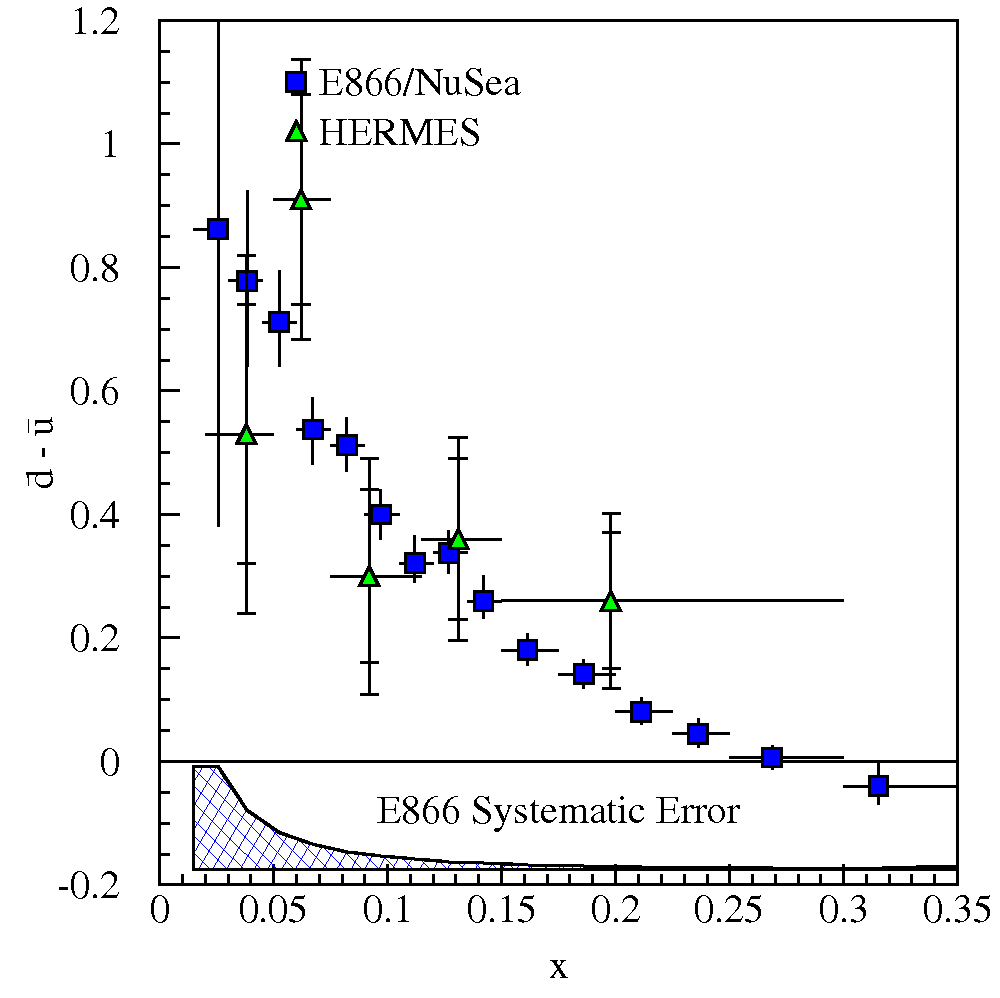 5
5
[Speaker Notes: D-bar-u-bar is pure flavor non-singlet quantity (its integral is Q^2 independent, and its Q^2 evolution does not depend on gluon distributions of proton in leading order).]
Flavor Structure of the Proton: Models
quark d.o.f. in a pion   mean-field: u       d + p+
 nucleon = chiral soliton
 one parameter:    dynamically generated    quark mass
 expand in 1/Nc:
nucleon = gas of    massless partons
 few parameters:    generate parton    distribution functions
 input:     QCD: chiral structure    DIS: u(x) and d(x)
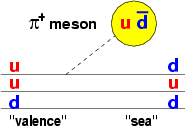 6
6
[Speaker Notes: Chiral quark models couple  mesons directly to constituent quarks. There are also instanton models which allow large d-bar -  u-bar.
Note, in each of these models, flavor and spin distributions are intimately linked.]
Flavor Structure of the Proton: What creates Sea?
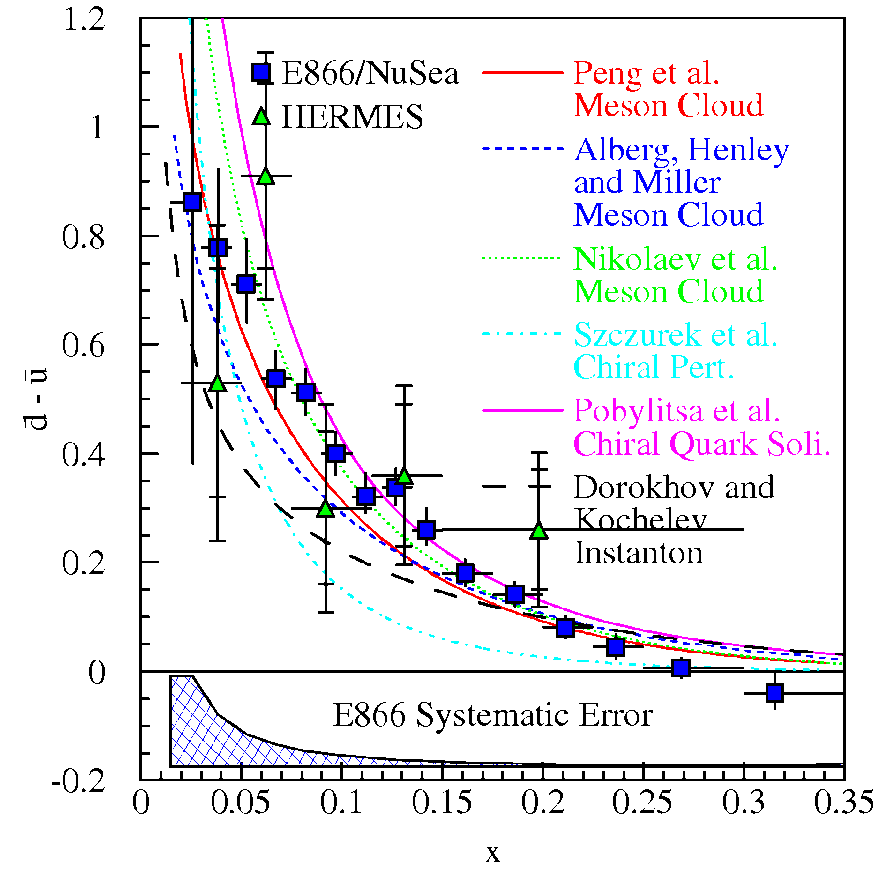 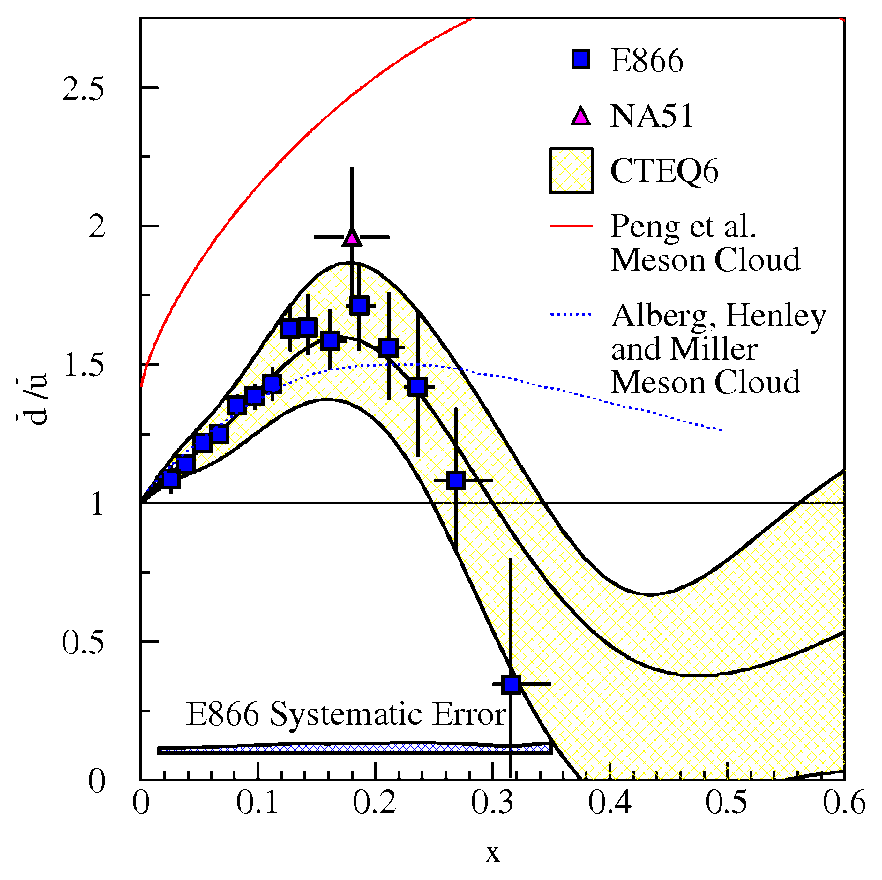 Comparison with models
 High x behavior is not explained
 Perturbative sea seems to dilute  meson cloud effects at large x (but this requires large-x gluons)
Measuring the ratio is powerful
 Are there more gluons and thus  symmetric anti-quarks at higher x?
 Unknown other mechanisms with  unexpected x-dependence?
7
7
[Speaker Notes: None of these models consistently incorporate the flavor symmetric sea and consequently all substantially over-predict the ratio for x>0.23.
Meson cloud model level off at 1.5 to 5 (depending on baryons included in calcs) until x>0.5 and then level off to unity. Instanton model predicts ratio ~4. 
-> possible interpretation of E866 results is that perturbative gluon mechanism begins to dominate over non-pert mechs at lower x than previously expected (indicating larger gluon component in proton – those gluon distributions are poorly constrained currently: 30-40% at x=0.4). 

In contrast to SIDIS, D-Y measurement of ratio has much smaller systematic errors and acceptance corrections.]
Tevatron 800 GeV
Main Injector 120 GeV
SeaQuest: Fermilab Experiment E906
E906 will extend Drell-Yan measurements of E866/NuSea (with 800 GeV protons) using upgraded spectrometer and 120 GeV proton beam from Main Injector
Lower beam energy gives factor 50 improvement “per proton” !
 Drell-Yan cross section for given x increases as 1/s
 Backgrounds from J/Y and similar resonances decreases as s
Use many components from E866 to save money/time, in NM4 Hall
Hydrogen, Deuterium and Nuclear Targets
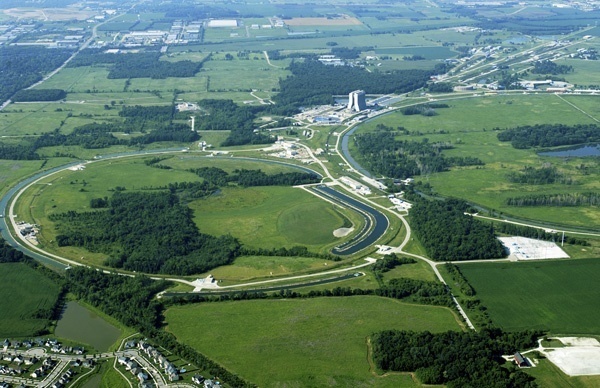 8
8
Fermilab E906/Drell-Yan Collaboration
Abilene Christian University
Donald Isenhower, Tyler Hague
Rusty Towell, Shon Watson

Academia Sinica
Wen-Chen Chang, Yen-Chu Chen 
Shiu Shiuan-Hal, Da-Shung Su

Argonne National Laboratory
John Arrington, Don Geesaman* 
Kawtar Hafidi, Roy Holt, Harold Jackson 
David Potterveld, Paul E. Reimer*  
Josh Rubin

University of Colorado
Ed Kinney, J. Katich, Po-Ju Lin

Fermi National Accelerator Laboratory
Chuck Brown, David Christian

University of Illinois
Btyan Dannowitz, Markus Diefenthaler Dan Jumper, Bryan Kerns, Naomi C.R Makins, R. Evan McClellan, Jen-Chieh Peng
National Kaohsiung Normal University
Rurngsheng Guo, Su-Yin Wang

University of New Mexico
Imran Younus
RIKEN
Yoshinori Fukao, Yuji Goto, Atsushi Taketani, Manabu Togawa

Rutgers University
Lamiaa El Fassi, Ron Gilman, Ron Ransome, Brian Tice, Ryan Thorpe Yawei Zhang

Tokyo Institute of Technology
  Shou Miyasaka, Ken-ichi Nakano Florian Saftl, Toshi-Aki Shibata

Yamagata University
  Yoshiyuki Miyachi
KEK
Shinya Sawada

Ling-Tung University
Ting-Hua Chang

Los Alamos National Laboratory
Christian Aidala, Gerry Garvey,  Mike Leitch, Han Liu, Ming Liu Pat McGaughey, Joel Moss, Andrew Puckett

University of  Maryland
Betsy Beise, Kaz Nakahara

University of Michigan
Chiranjib Dutta, 
Wolfgang Lorenzon, Uttam Paudel, Richard Raymond Qu Zhongming

*Co-Spokespersons
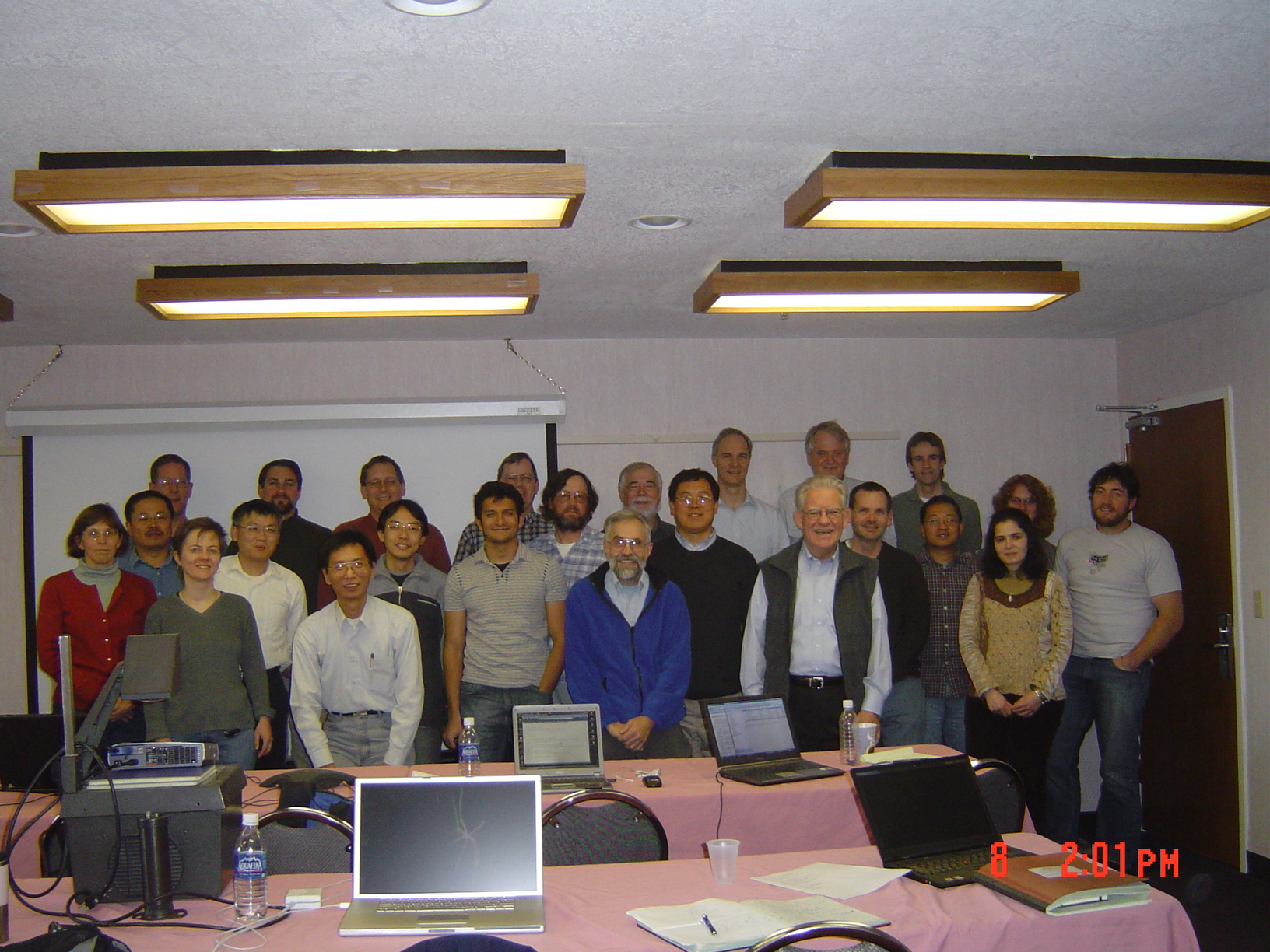 Jan, 2009
Collaboration contains many of the E-866/NuSea groups and several new groups (total 17 groups as of Aug 2011)
9
9
4.9m
Drell-Yan Spectrometer for E906
Drell-Yan Spectrometer for E906 (25m long)
Station 3
(Hodoscope array, drift chamber track.)
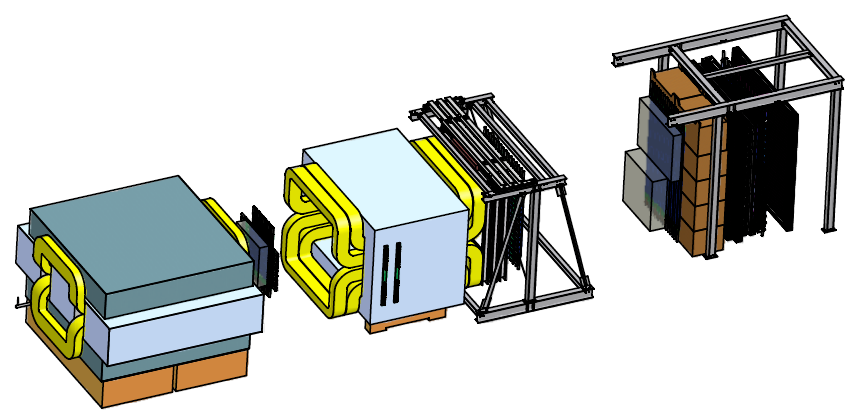 Station 1
(hodoscope array,
MWPC track.)
Iron Wall
(Hadron absorber)
Station 4
(hodoscope array, prop tube track.)
KTeV Magnet
(Mom. Meas.)
Station 2
(hodoscope  array, drift chamber track.)
Solid Iron Magnet
(focusing magnet, hadron absorber and beam dump)
Targets
(liquid H2, D2, and solid targets)
10
Drell-Yan Spectrometer for E906
Drell-Yan Spectrometer for E906  (Reduce, Reuse, Recycle)
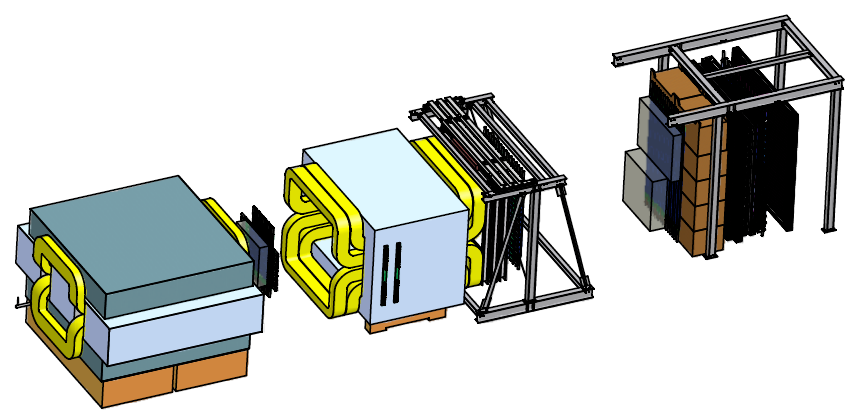 St. 4 Prob Tubes: Homeland Security via Los Alamos
 St. 3 & 4 Hodo PMTs: E866, HERMES, KTeV
 St. 1 & 2 Hodoscopes: HERMES
 St. 2 Support Structure: KTeV
 St. 2 & 3 tracking: E866
 Target Flasks: E866
 Cables: KTeV
Hadron Absorber: FNAL
 Shielding blocks: FNAL old beamline
 2nd Magnet: KTeV mom analysis magnet
 Solid Fe Magnet Coils: E866 SM3 Magnet
 Solid Fe Magnet FLUX Return Iron: E866 SM12 Magnet
Expect to start collecting data: November 2011
11
Fixed Target Drell-Yan:  What we really measure
Drell-Yan Spectrometer for E906
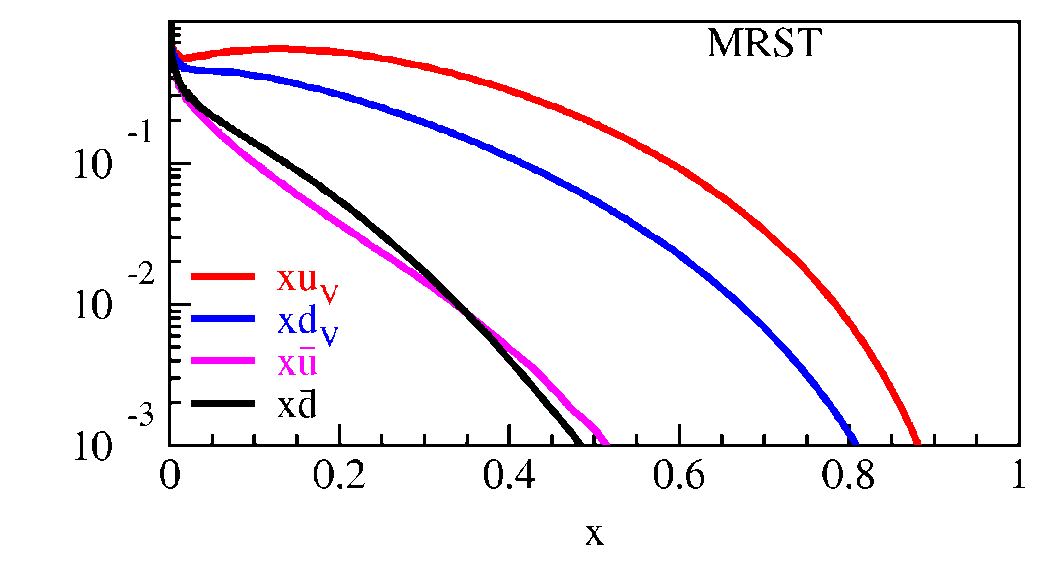 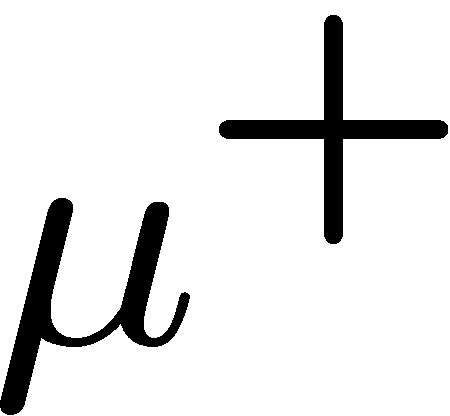 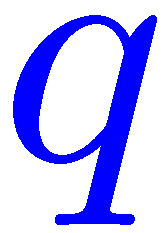 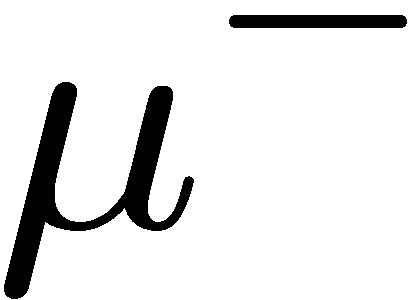 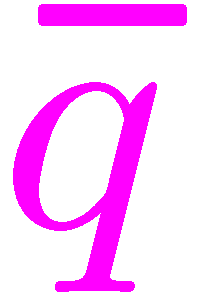 Measure yields of +- pairs from different  targets
Reconstruct p , M2= xbxts
Determine xb, xt
Measure differential cross section


Fixed target kinematics and detector acceptance give xb > xt
xF = 2p||/s1/2 ≈ xb – xt
Beam valence quarks probed at high x
Target sea quarks probed at low/intermediate x
xtarget
xbeam
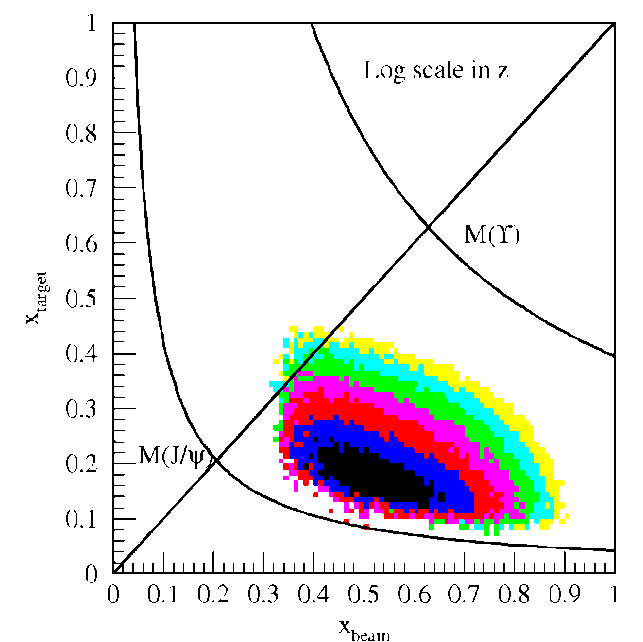 E906 Spect. 
Monte Carlo
12
[Speaker Notes: Determine mass and momentum of virtual photon
Determine momentum fraction x_b and x_t of partons in beam and target
Measure absolute differential cross section
Sensitivity of D-Y process to anti-quark distribution of target or beam clear from examining diff. cross section
At large x, parton distributions are dominated by valence distributions, at small x by sea distributions
So in limit of large x_b and small x_t, cross section is dominated by first term -> providing direct sensitivity to antiquark sea of target nuclei
So if we just have to design the right experiment: This is E906.]
Fixed Target Drell-Yan:  What we really measure - II
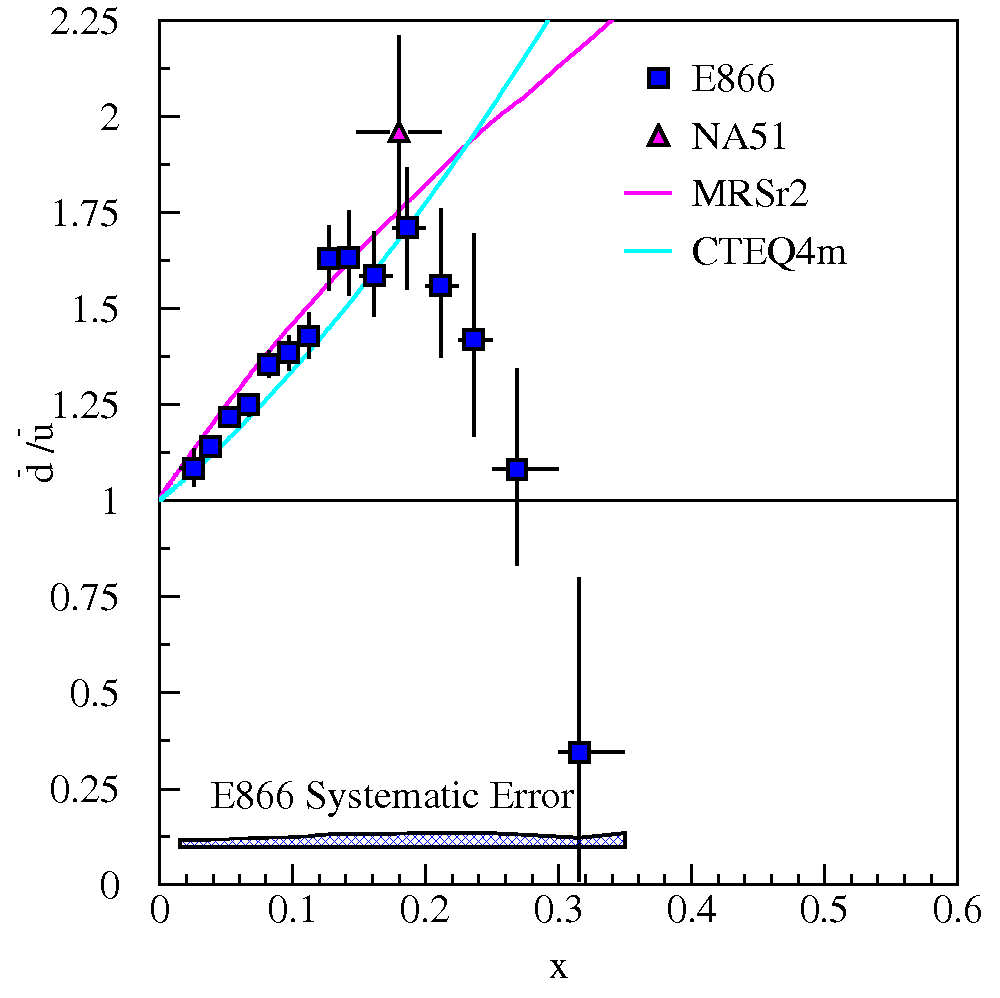 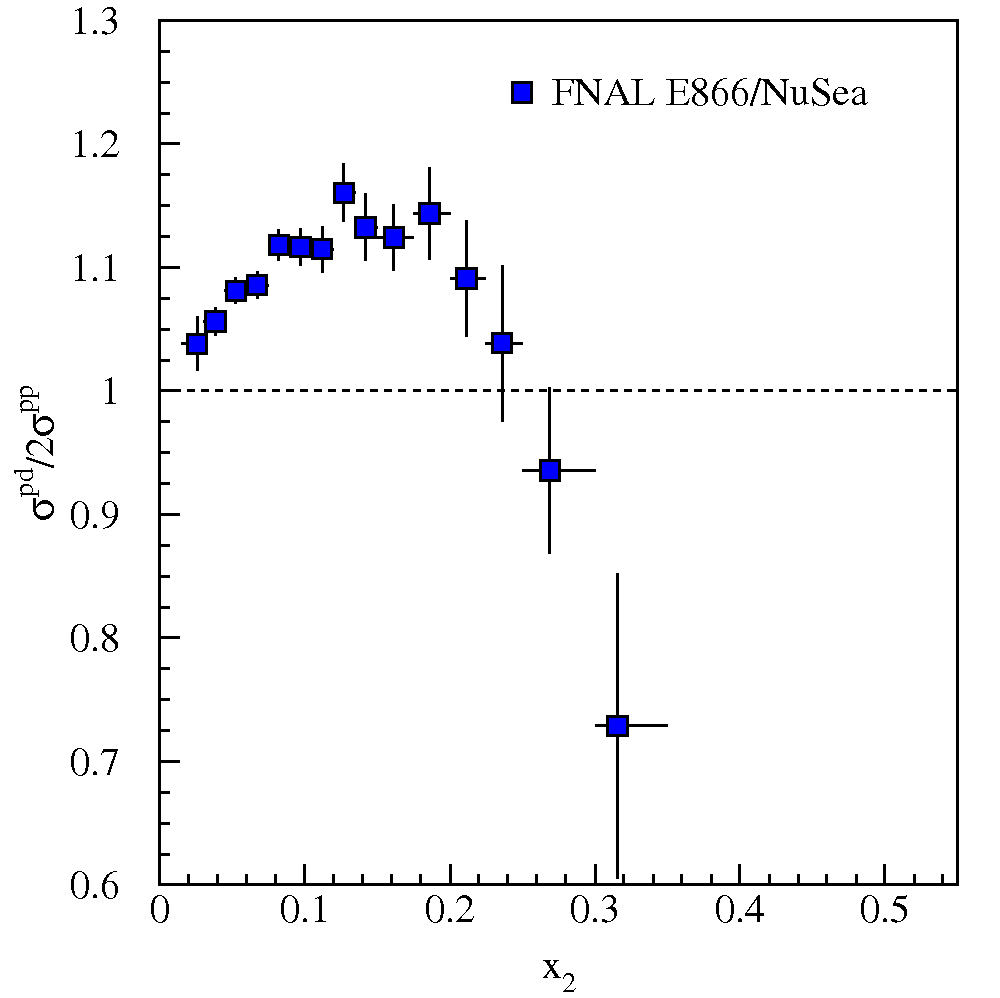 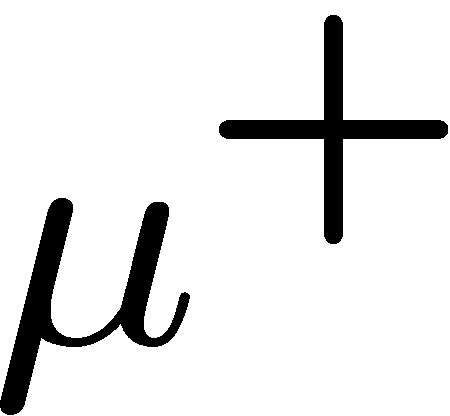 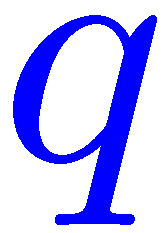 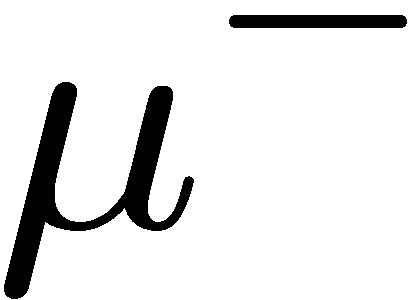 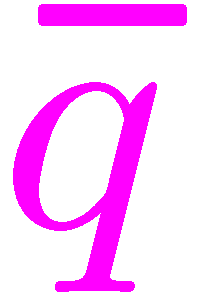 Measure cross section ratios on Hydrogen, Deuterium (and Nuclear) Targets
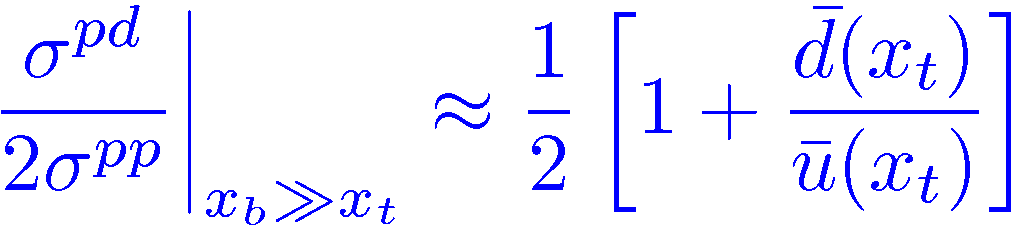 13
SeaQuest Projections for d-bar/u-bar Ratio
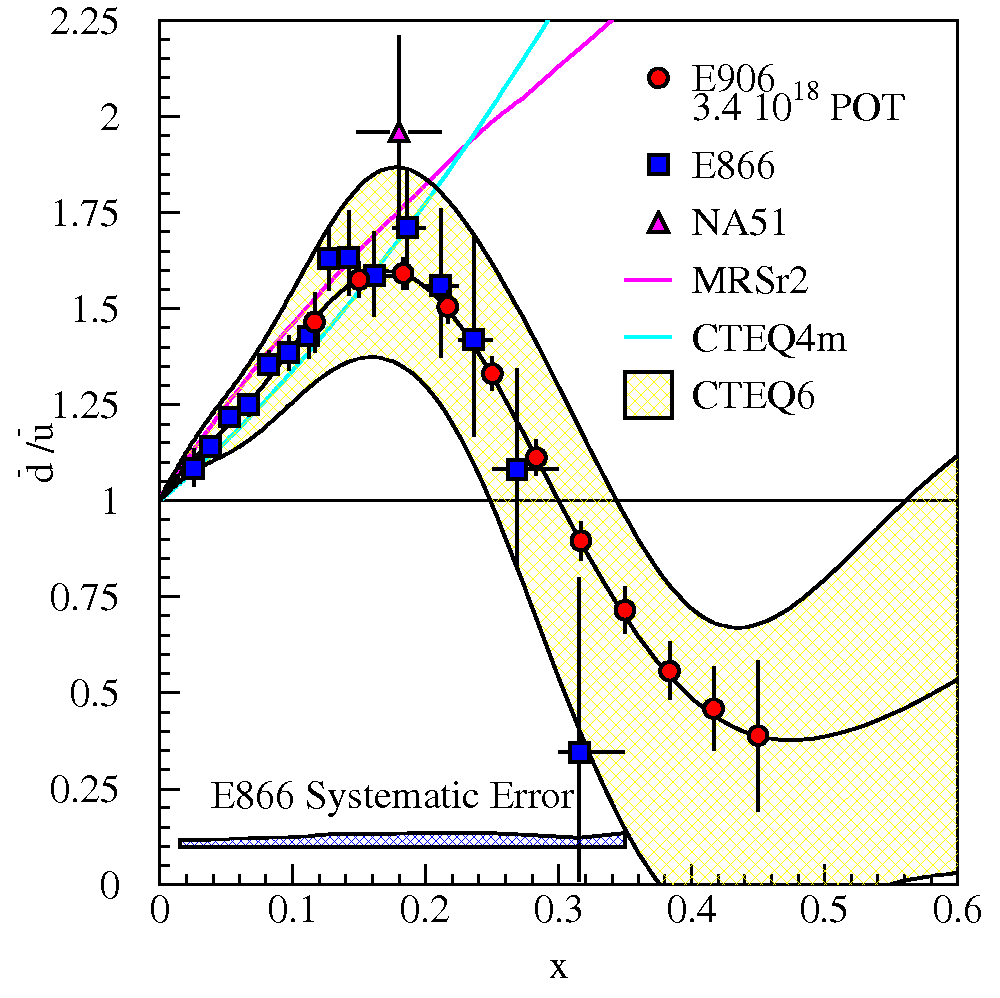 SeaQuest will extend these measurements and reduce  statistical uncertainty
SeaQuest expects systematic uncertainty to remain at ≈1% in cross section ratio
5 s slow extraction spill each minute
Intensity:
2 x 1012 protons/s (Iinst =320 nA)
1 x 1013 protons/spill
14
Alde et al (Fermilab E772) Phys. Rev. Lett. 64 2479 (1990)
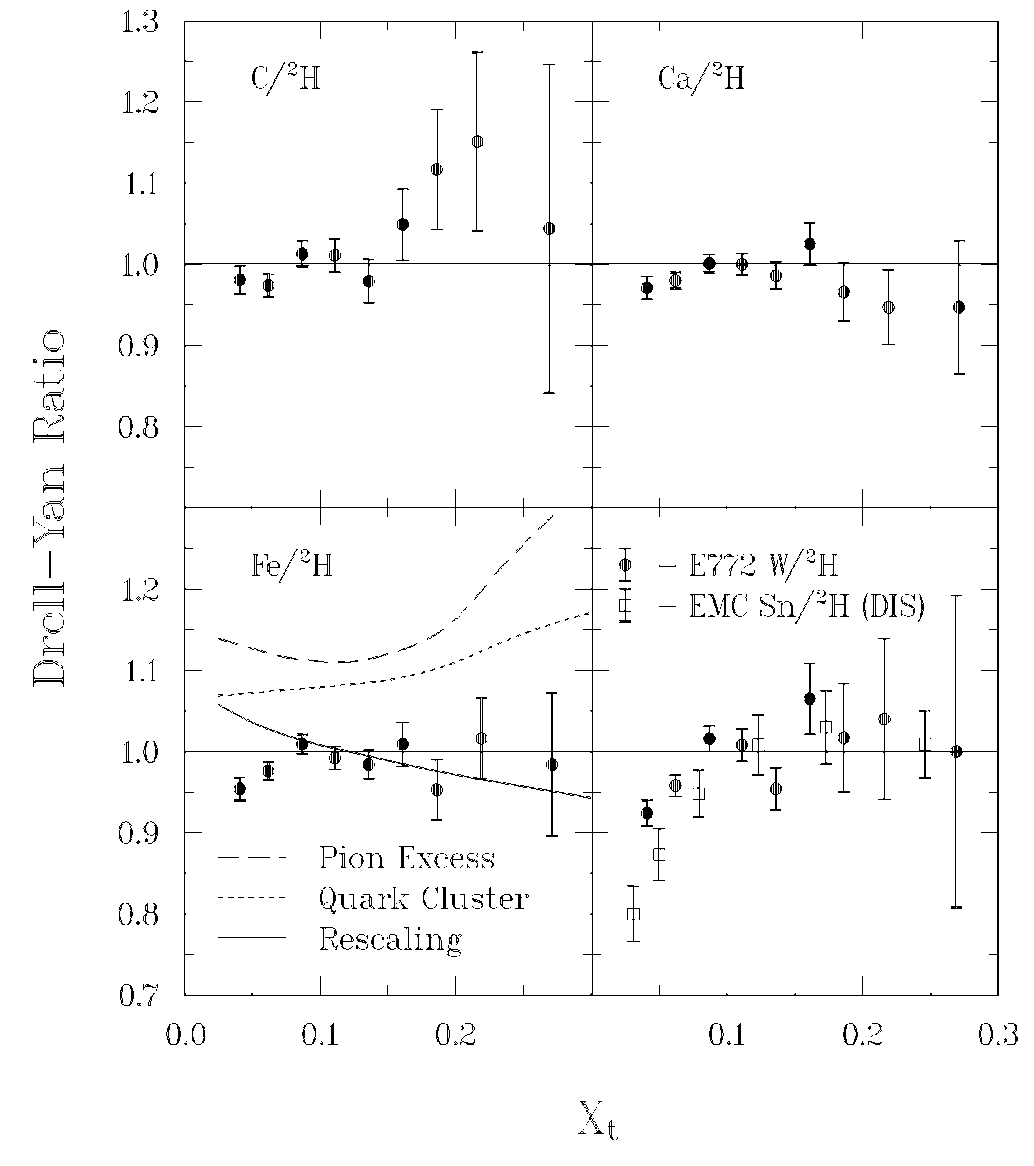 Anti-Shadowing
EMC Effect
Shadowing
Sea quark distributions in Nuclei
EMC effect from DIS is well established
Nuclear effects in sea quark distributions may be different from valence sector
Indeed, Drell-Yan apparently sees no Anti-shadowing effect (valence only effect)
E772 D-Y
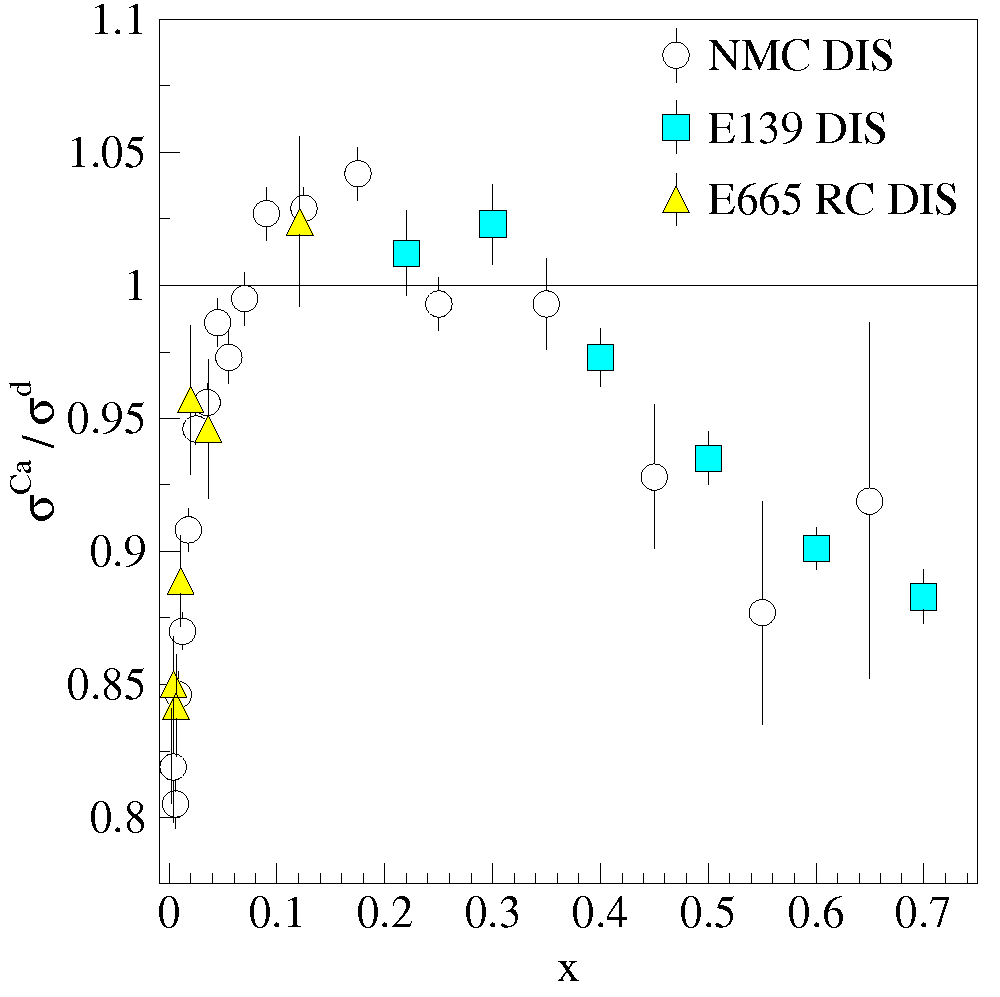 15
[Speaker Notes: The distributions of partons in a free nucleon differ from those of a nucleon bound in heavy nuclei (EMC effect). 
Nuclear effects in sea quark distributions may be entirely different from those in valence sector. And indeed, unlike e and mu scattering, D-Y data from E772 show no anti-shadowing (although with limited stats).]
Sea quark distributions in Nuclei - II
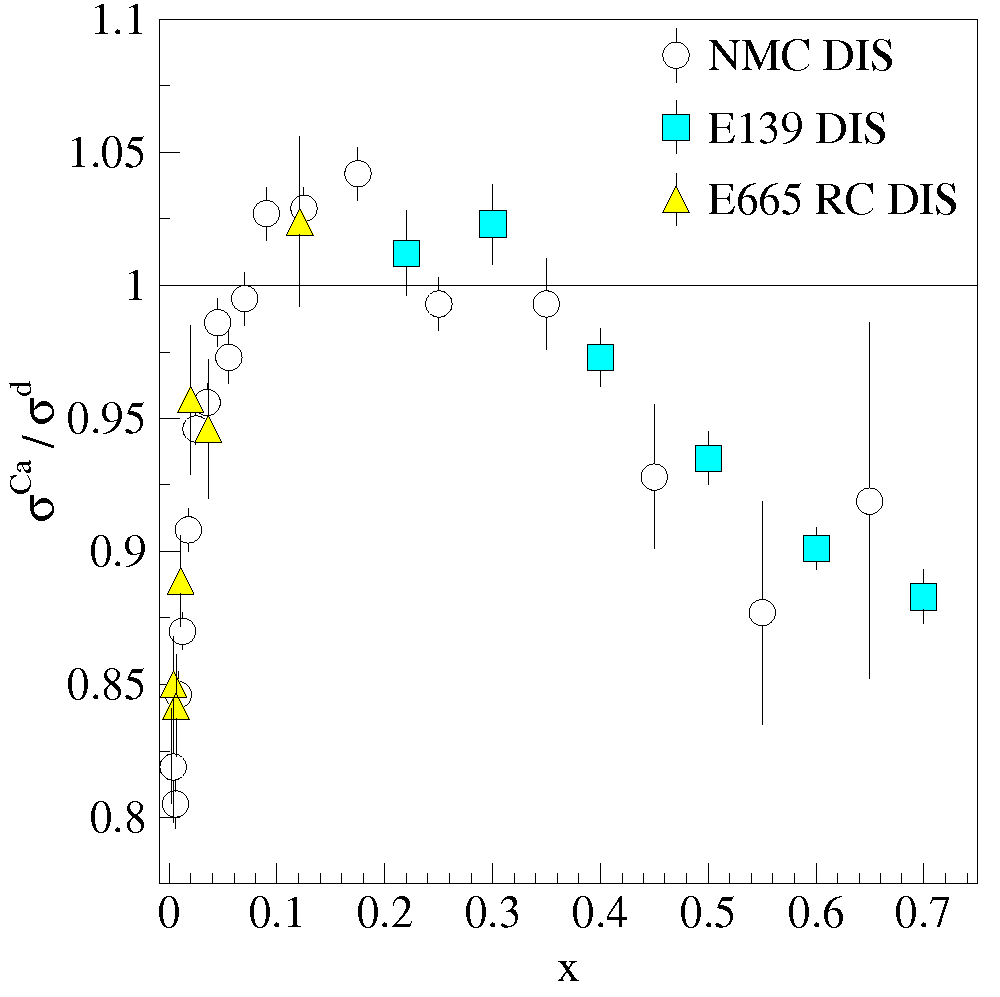 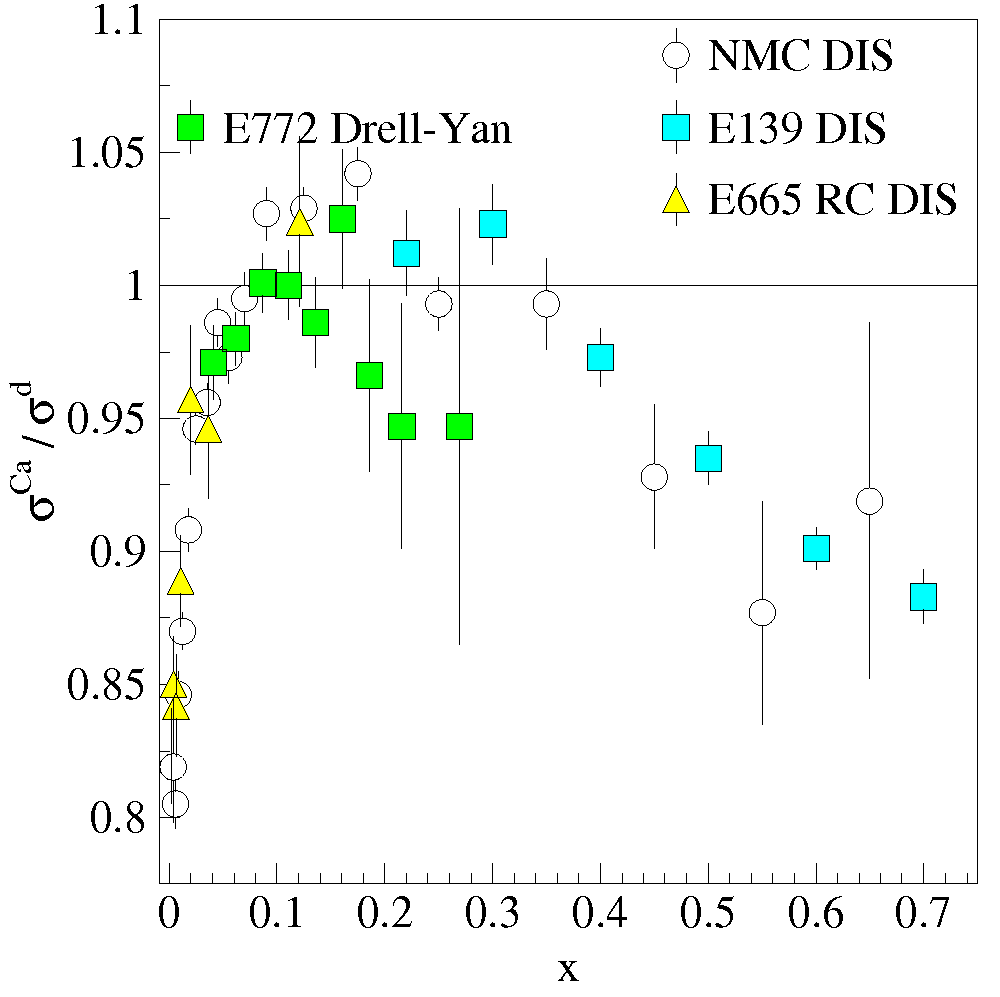 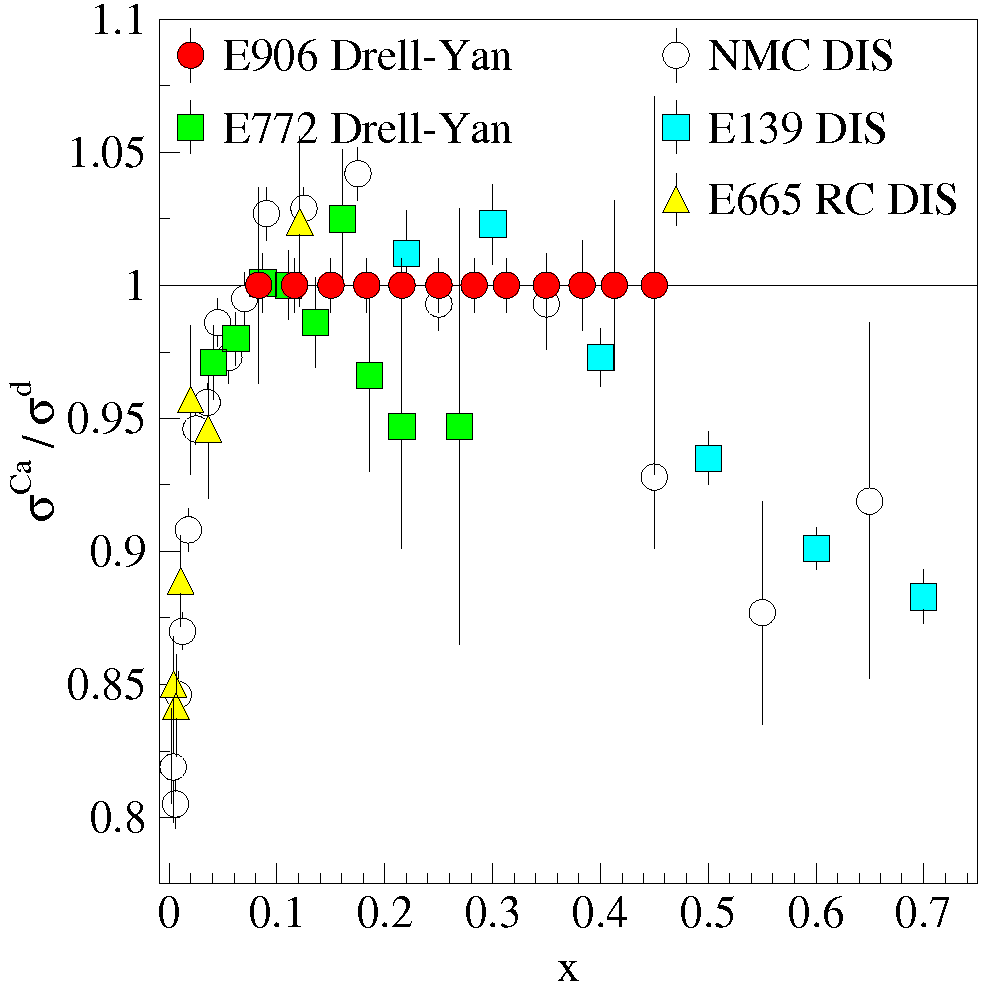 SeaQuest can extend statistics and x-range
Are nuclear effects the same for sea and valence distributions?
What can the sea parton distributions tell us about the effects of nuclear binding?
16
Where are the exchanged pions in the nucleus?
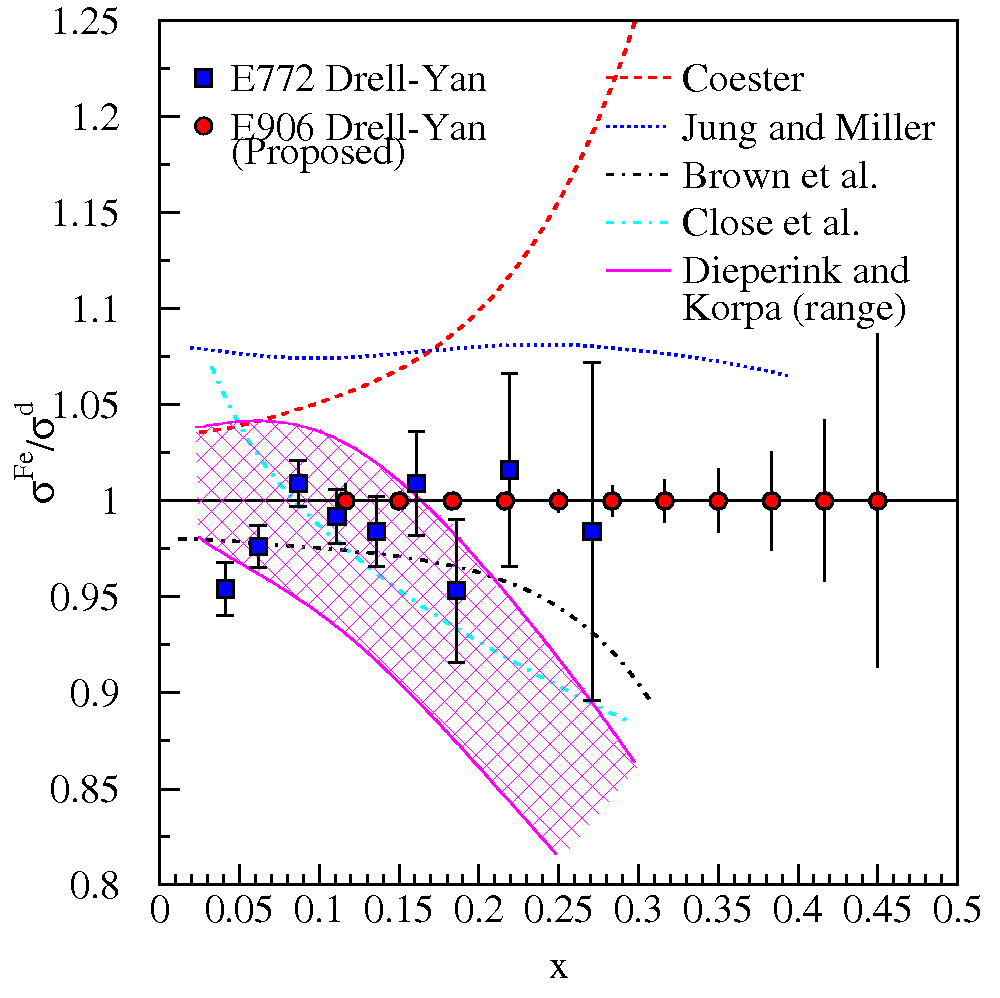 The binding of nucleons in a nucleus is expected to be governed by the exchange of virtual “Nuclear” mesons.
No antiquark enhancement seen in Drell-Yan (Fermilab E772) data.
Contemporary models predict large effects to antiquark distributions as x increases
Models must explain both DIS-EMC effect and Drell-Yan
SeaQuest can extend statistics and x-range
If large nuclear effects were found → nuclear effects may be important in D/H
17
[Speaker Notes: In context of nuclear convolution models, virtual pion contributions to nuclear structure functions were expected to lead to sizeable increases in sea distributions of nuclei compared with deuterium. But except for shadowing region, little nuclear dependence was found in the E772 D-Y measurements. The non-observation of nuclear pions call into question the most widely believed traditional meson-exchange model of the nucleus, which presents a fundamental problem for NP. The expected enhancement to the sea Fe to D is based on Coester’s model calcs. 

If large nuclear effects were found that might signal that nuclear effects may be important in the D/H ratio.]
Fermilab Seaquest Timelines
Fermilab PAC approved the experiment in 2001, but experiment was not scheduled due to concerns about “proton economics”
Fermilab Stage II approval in December 2008
Expect first beam in November 2011 (for 2 years of data collection)
Expt. Funded
Experiment 
Construction
Exp.                                     Experiment
Runs                                          Runs
Shutdown
2014
2015
2013
2012
2009
2011
2010
Beam: low intensity
high intensity
Aug 2011
Apparatus available for future programs at, e.g. Fermilab, (J-PARC or RHIC)
 significant interest from collaboration for continued program:
Polarized beam in Main Injector
Polarized Target at NM4
18
Beyond SeaQuest
Polarized Drell-Yan Experiment  
 Not yet done!
 transverse momentum dependent distributions functions   (Sivers, Boer-Mulders, etc)
 Transversely Polarized Beam or Target
Sivers function in single-transverse spin asymmetries (SSA) (sea quarks or valence quarks)
   - valence quark effects expected to be large 
        - sea quark effects might be small
 transversity    Boer-Mulders function
baryon production, incl. pseudoscalar and vector meson production,elastic scattering, two-particle correlations, J/ψ and charm production 
  Beam and Target Transversely Polarized
flavor asymmetry of sea-quark polarization
transversity (quark     anti-quark for pp collisions)
  -  anti-quark transversity might be very small
19
Sivers Function
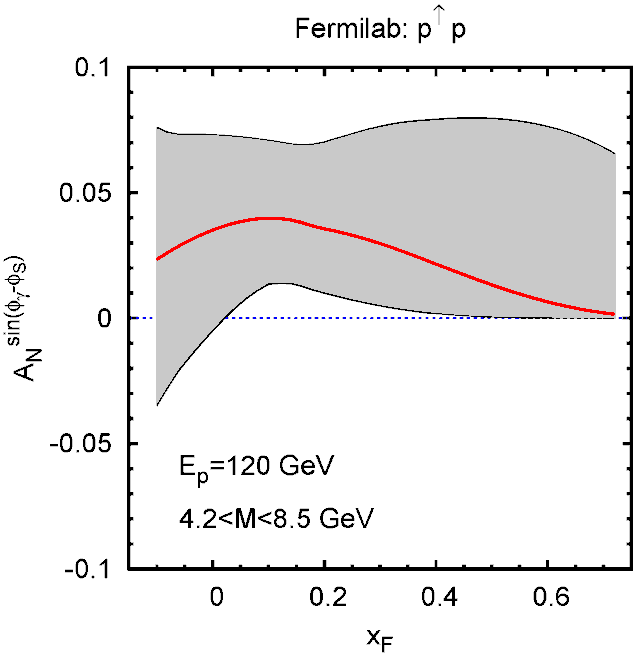 described by transverse-momentum dependent distribution function
captures non-perturbative spin-orbit coupling effects inside a polarized proton
leads to a sin (f – fS) asymmetry in SIDIS and Drell-Yan
done in SIDIS (HERMES, COMPASS)
Sivers function is time-reversal odd
 leads to sign change  
 fundamental prediction of QCD  (goes to heart of gauge formulation of field theory)  
       Predictions based on fit to SIDIS data
FNAL
120 GeV
polarized beam
√s ~ 15 GeV
(hydrogen)
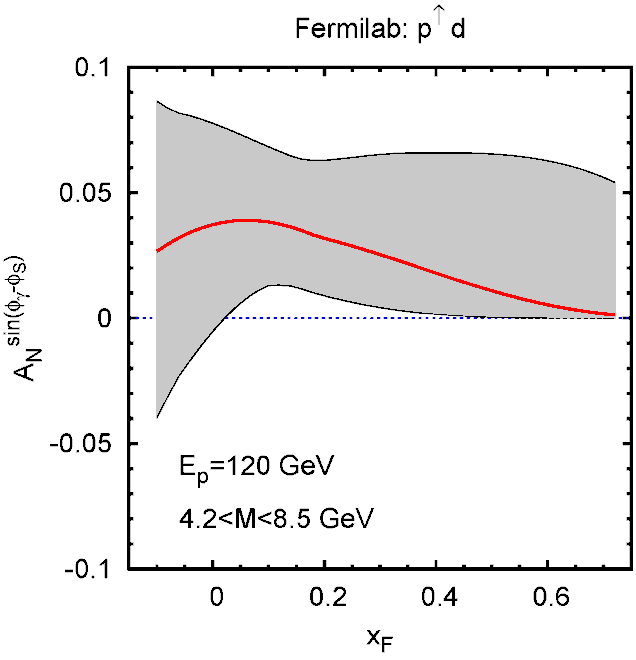 FNAL
120 GeV
polarized beam
√s ~ 15 GeV
(deuterium)
Anselmino et al. priv. comm. 2010
20
Sivers Asymmetry Measurements
HERMES (p)
COMPASS (d)
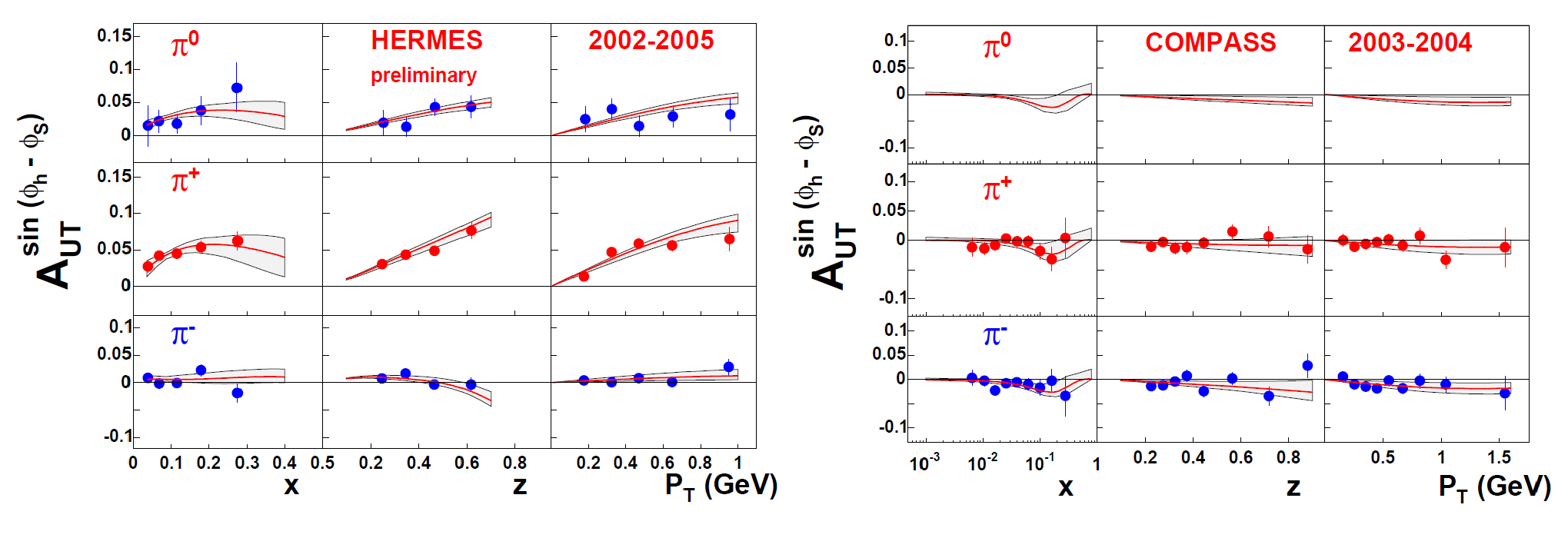 Anselmino et al. EPJA 39, 89 (2009)
Global fit to sin (fh – fS) asymmetry in SIDIS (HERMES, COMPASS)
 u- and d-Sivers DF almost equal size, but different sign (d slightly larger)
Comparable measurements needed for single spin asymmetries in Drell-Yan process
BUT: COMPASS (p) data (2007 & 2100) smaller Sivers asym. than HERMES
 maybe due to y or z dependence?
do global fits with all available data
21
Polarized Drell-Yan at Fermilab Main Injector
Polarize Beam in Main Injector  (A. Krisch’s talk)








Use SeaQuest di-muon Spectrometer
 fixed target experiment
 luminosity: Lav = 3.4 x 1035 /cm2/s
Iav = 1.6 x 1011 p/s (=26 nA)
Np= 2.1 x 1024 /cm2  
 approved for 2-3 years of running: 3.4 x 1018 pot
 by 2015: fully understood, optimized for Drell-Yan, and ready to take pol. beam
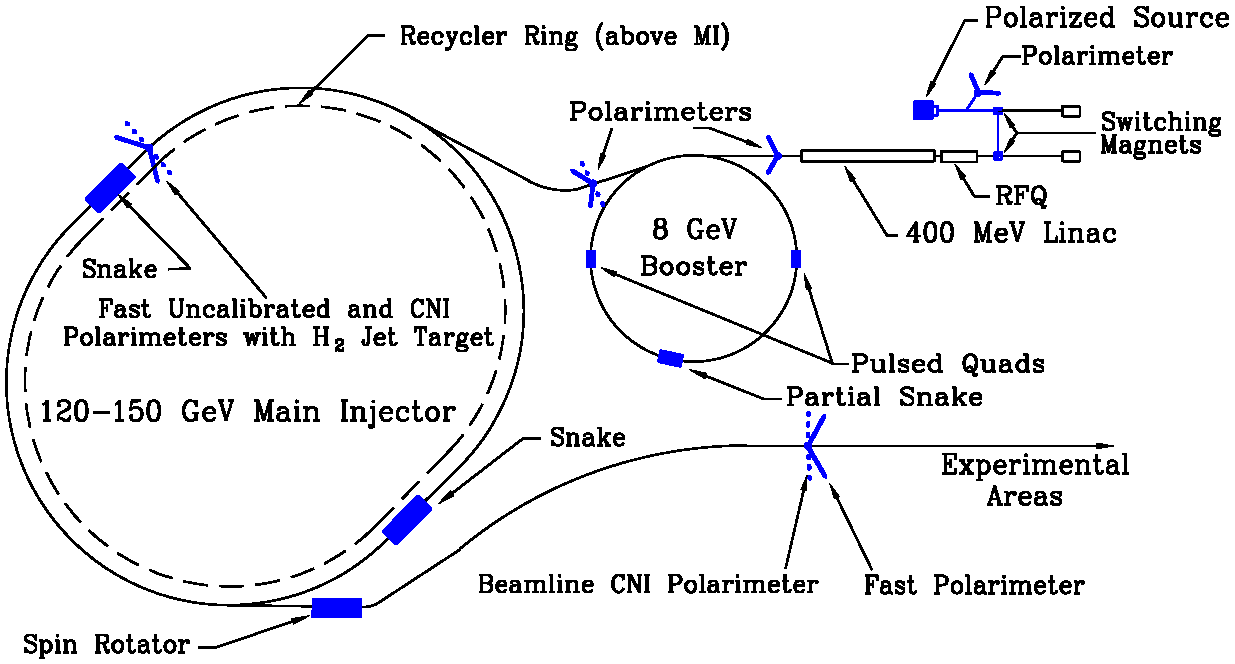 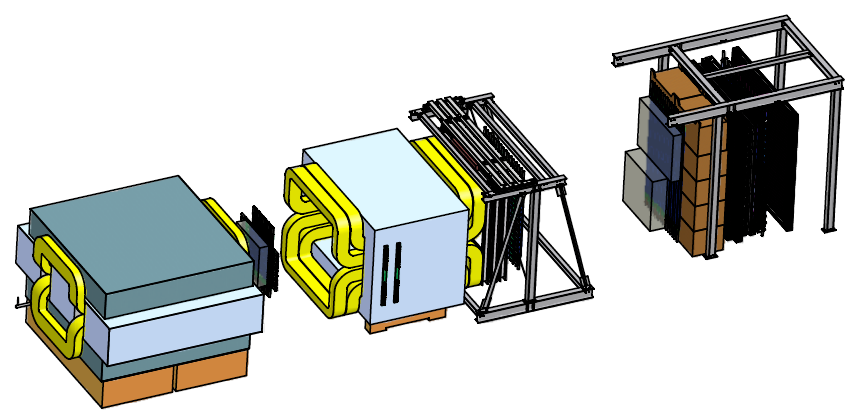 22
Polarized Drell-Yan at Fermilab Main Injector - II
SeaQuest di-muon Spectrometer
luminosity: Lav = 3.4 x 1035 /cm2/s  [Iav = 1.6 x 1011 p/s (=26 nA)  /  Np= 2.1 x 1024 /cm2 ]
 approved for 3.4 x 1018 pot 
Polarized Beam in Main Injector
use Seaquest spectrometer
use SeaQuest target 
liquid H2 target can take Iav = ~5 x 1011 p/s (=80 nA)
1 mA at polarized source can deliver about Iav = ~1 x 1012 p/s (=150 nA) for 100% of available beam time (A. Krisch: Spin@Fermi report in (Aug 2011))
26 μs linac pulses, 15 Hz rep rate, 12 turn injection into booster, 6 booster pulses into Recycler Ring, followed by 6 more pulses using slip stacking in MI
1 MI pulse = 1.9 x 1012 p
using three 2-s cycles (1.33-s ramp time, 0.67-s slow extraction) /min (=10% of beam time):→ 2.8 x 1012 p/s (=450 nA) instantaneous beam current , and Iav = ~0.95 x 1011 p/s (=15 nA)
Scenarios:
L = 2.0 x 1035 /cm2/s    (10% of available beam time: Iav = 15 nA)
L = 1 x 1036 /cm2/s      (50% of available beam time: Iav = 75 nA)
x-range: 
xb = 0.3 – 0.9  (valence quarks)                 xt = 0.1 – 0.4 (sea quarks)
23
SeaQuest: Drell-Yan Acceptance
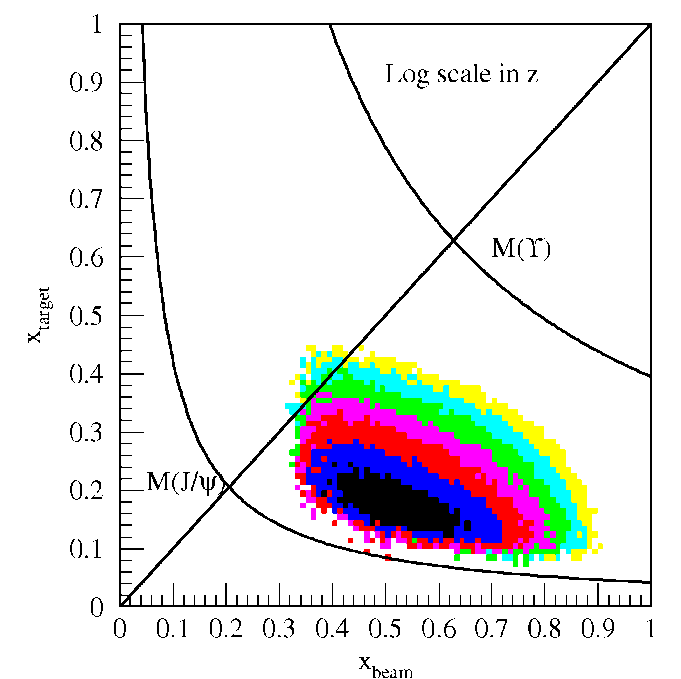 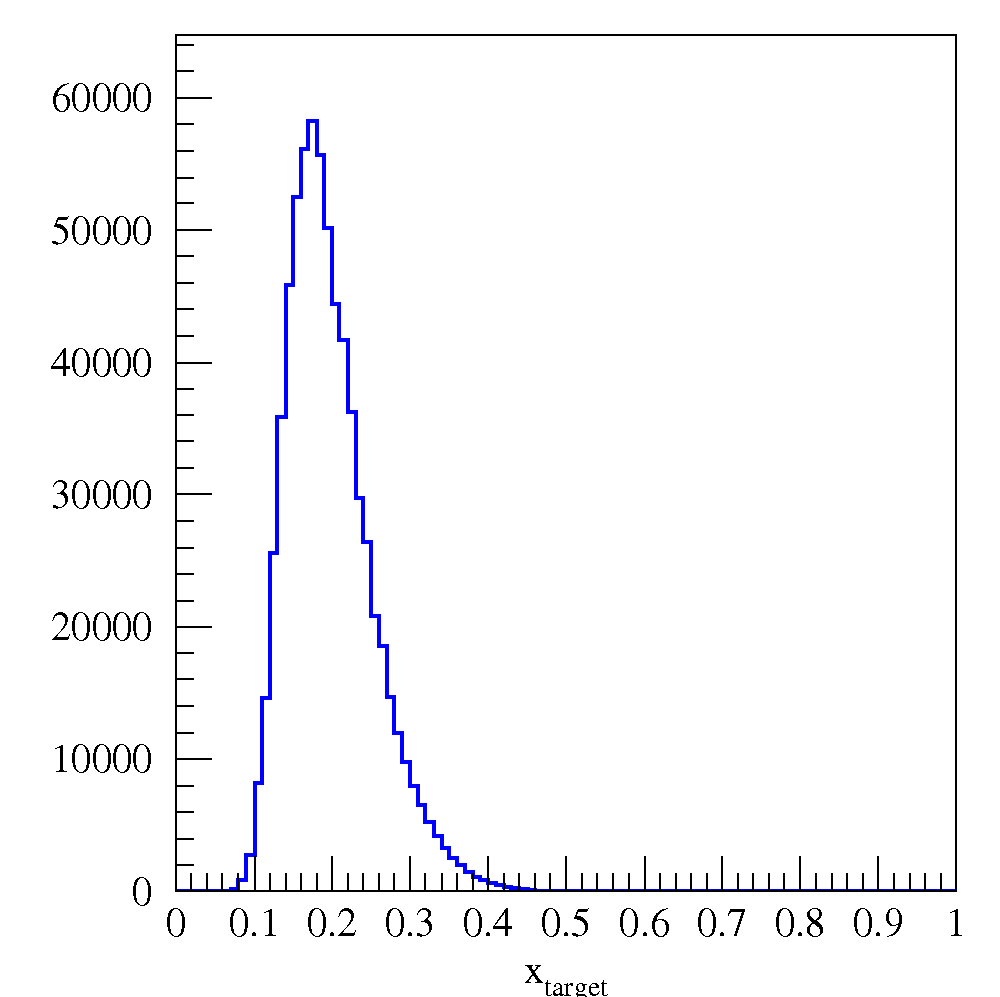 Programmable trigger removes likely J/ events
Transverse momentum acceptance to above 2 GeV
Spectrometer could also be used for J/, 0 studies
xtarget
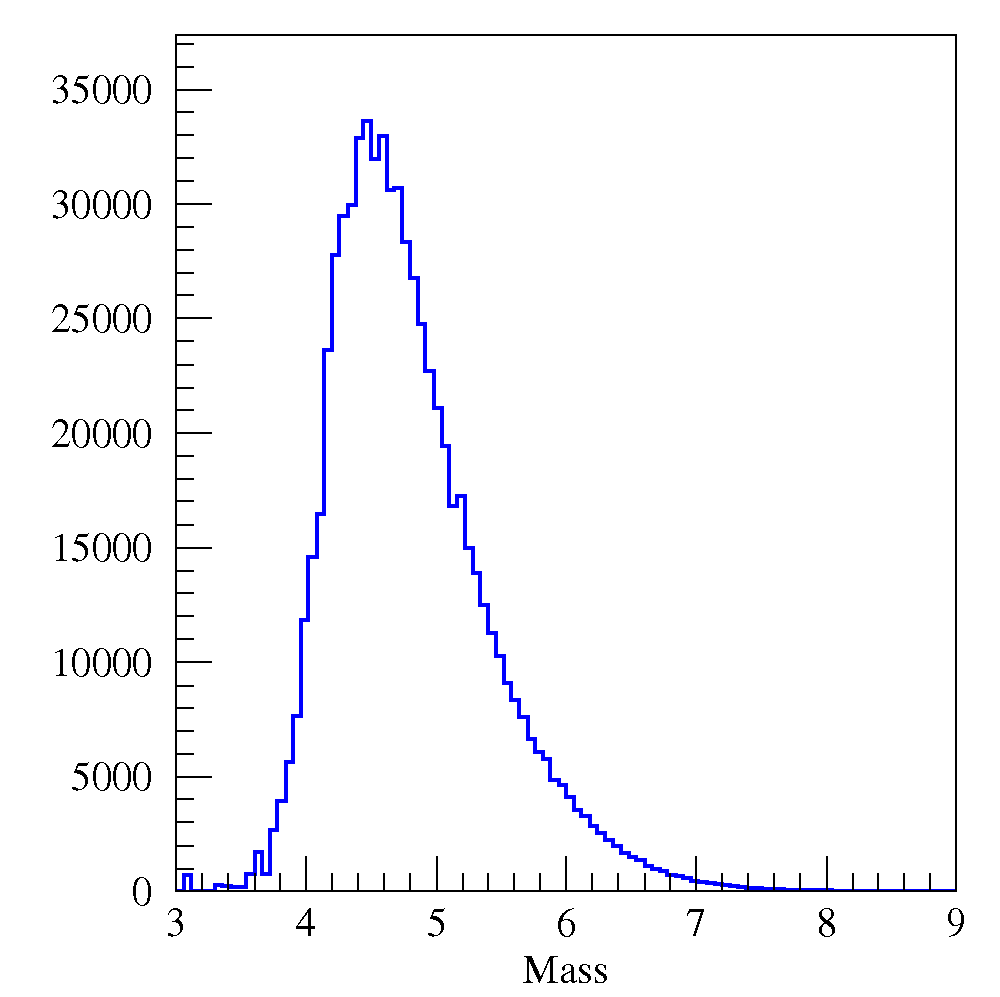 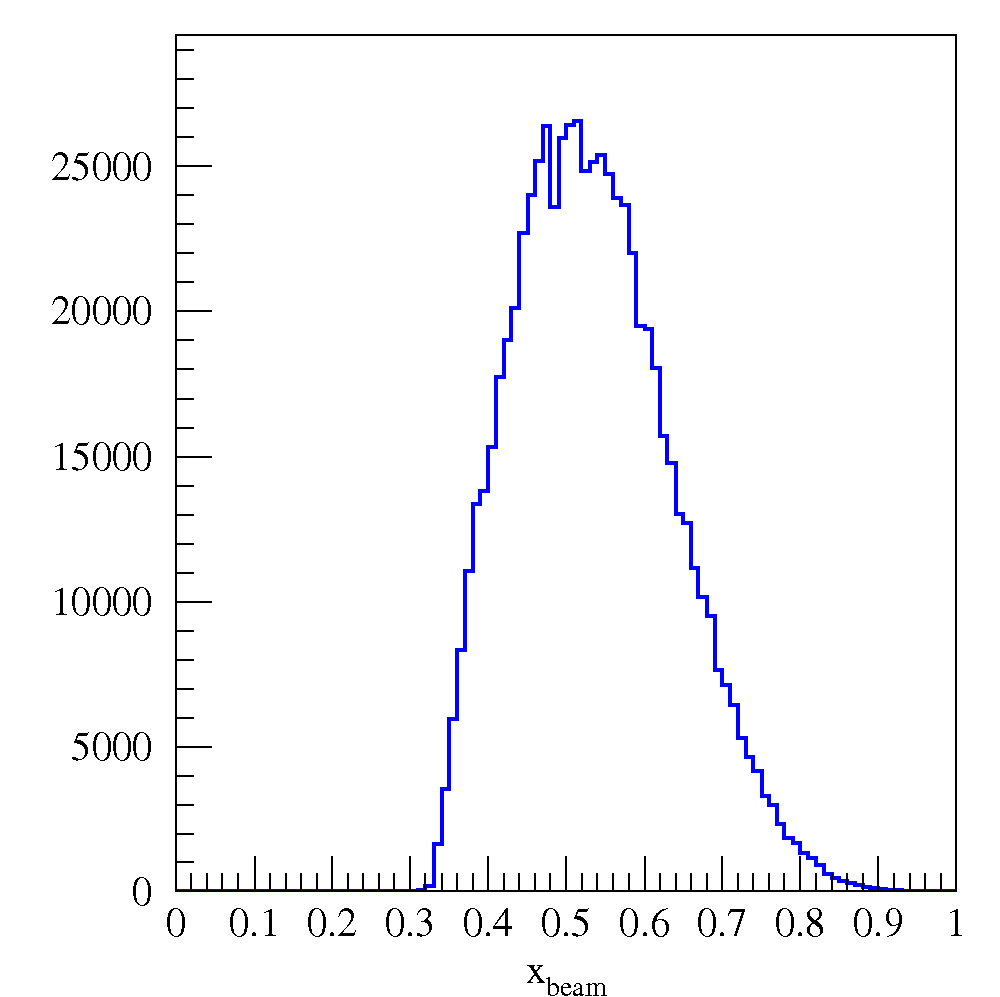 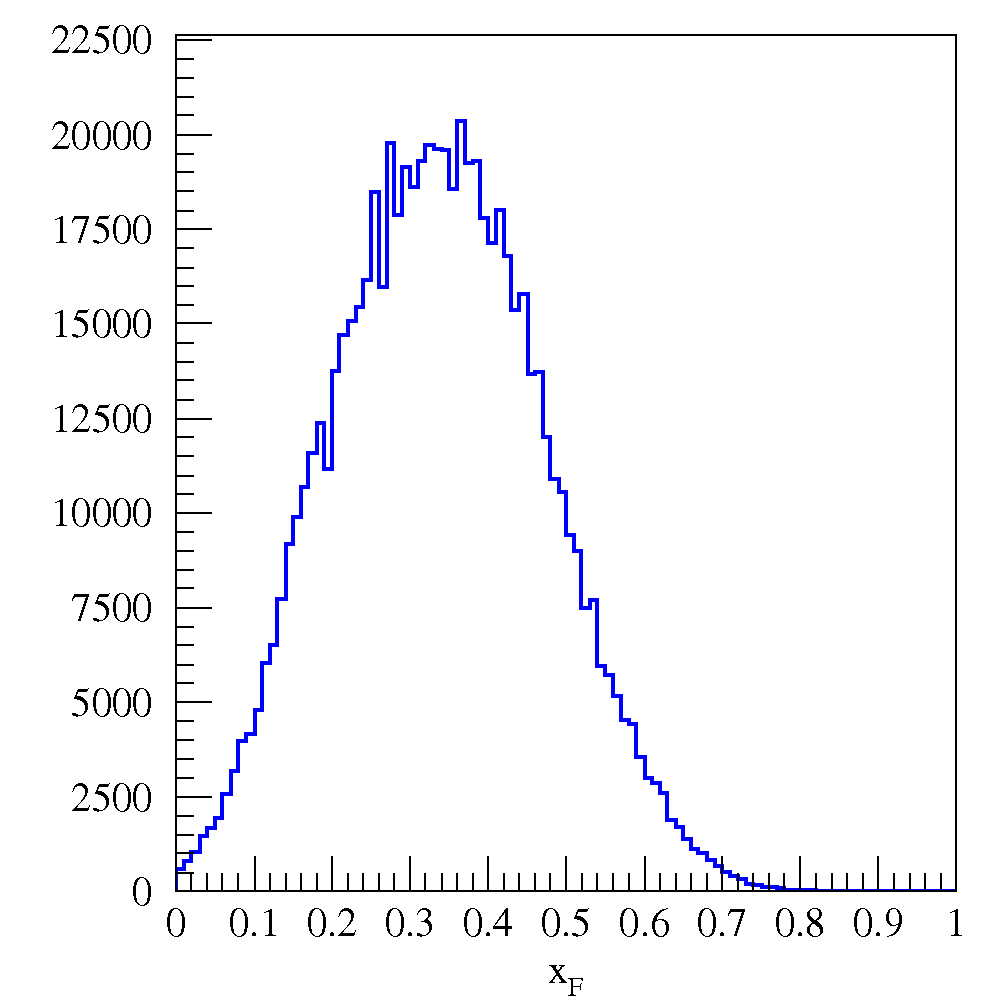 xbeam
xF
Mass
24
SeaQuest: Detector Resolution
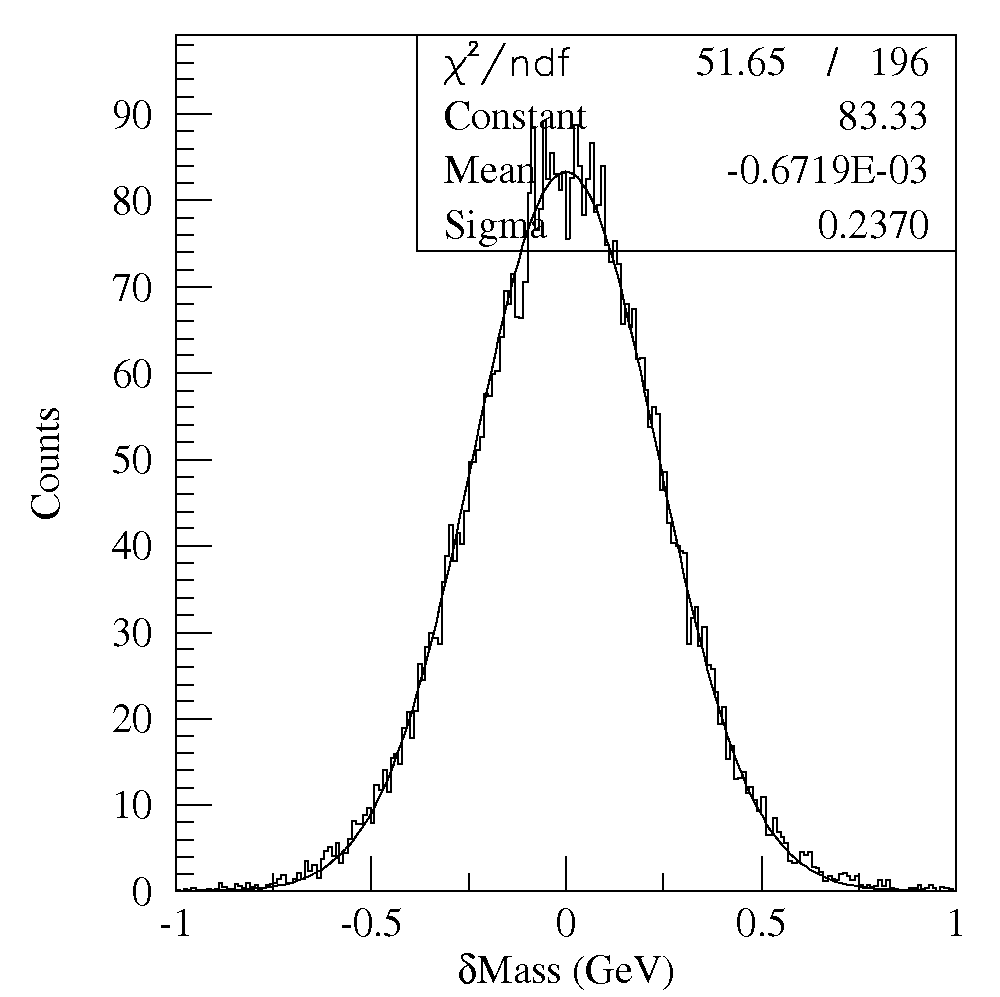 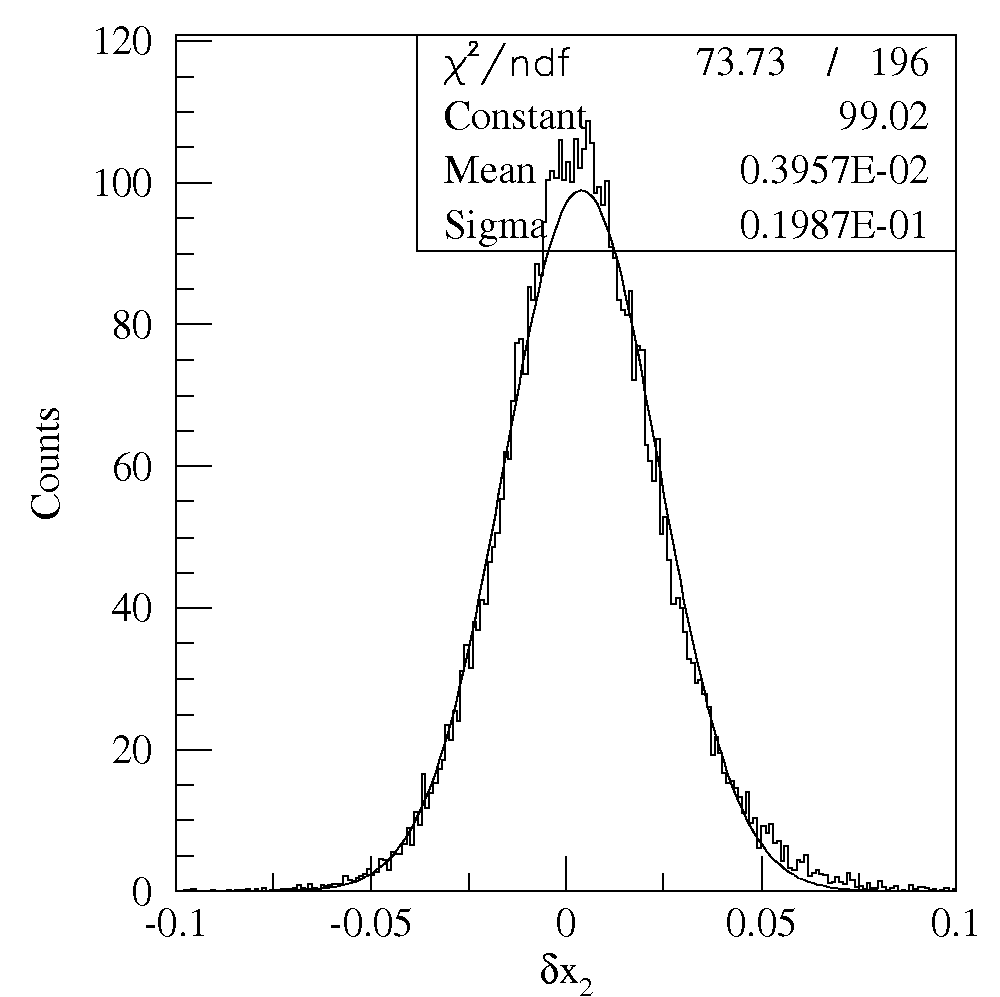 0.04 x2 Res.
240 MeV 
Mass Res.
Triggered Drell-Yan events
25
Polarized Drell-Yan at Fermilab Main Injector - III
Experimental Sensitivity
  luminosity: Lav = 2 x 1035 (10% of available beam time: Iav = 15 nA)
 100 fb-1 for 5 x 105 min:  (= 2 yrs at 50% efficiency)













Can measure not only sign, but also the size & shape of the Sivers function !
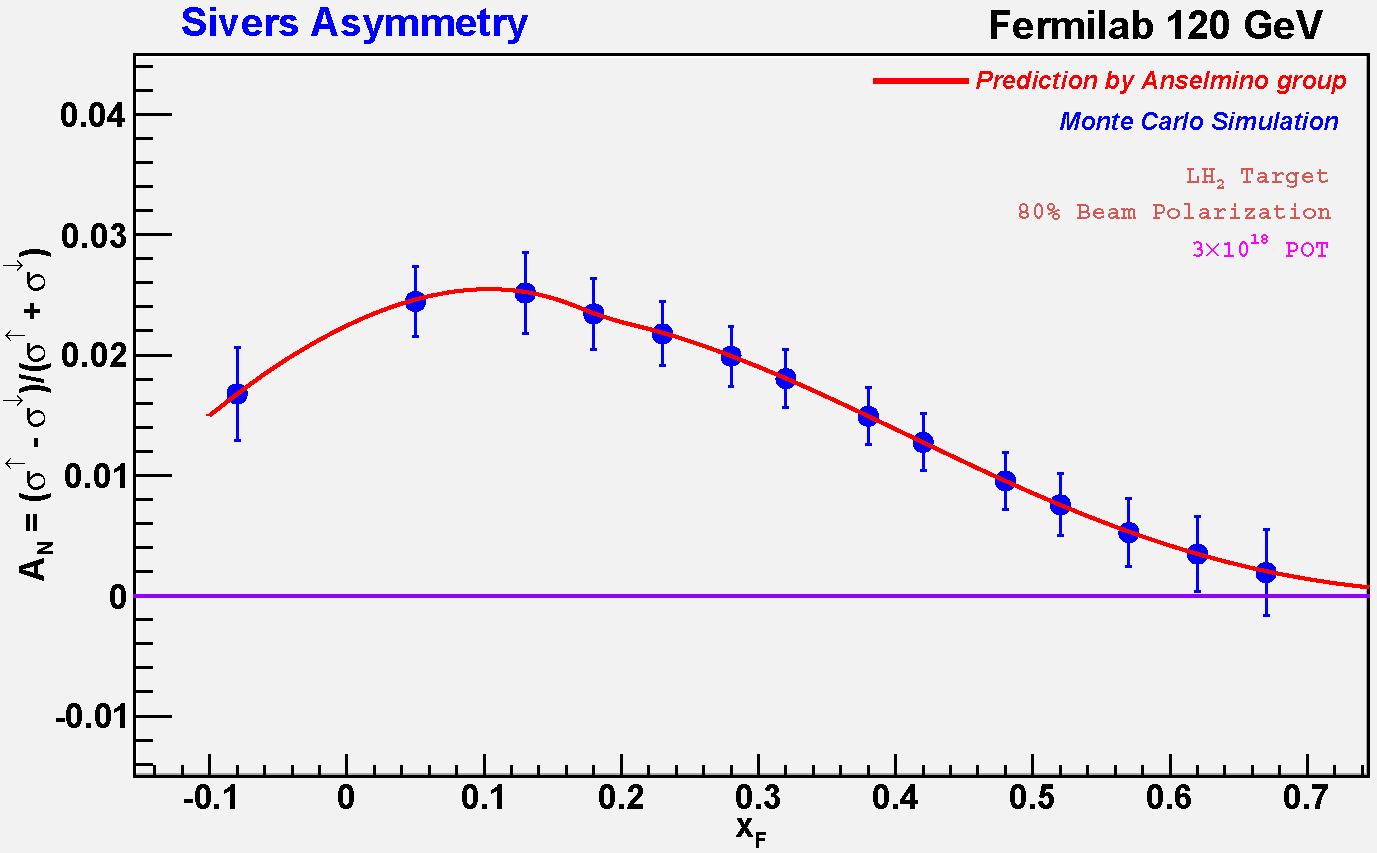 Note:
100 fb-1
6.6 Mio DY events
26
[Speaker Notes: Note that SSA  A_N^sin(phi-phi_s) is scaled by 2/pi]
Polarized Drell-Yan at Fermilab Main Injector - III
What if?
  luminosity: Lav = 2 x 1034      (= 10x lower than expected)
  10 fb-1 for 5 x 105 min: (= 2 yrs at 50% efficiency)













Can still measure sign, AND shape of the Sivers function, with 10x less Lint !
 What if the sign changes, BUT                                        ?
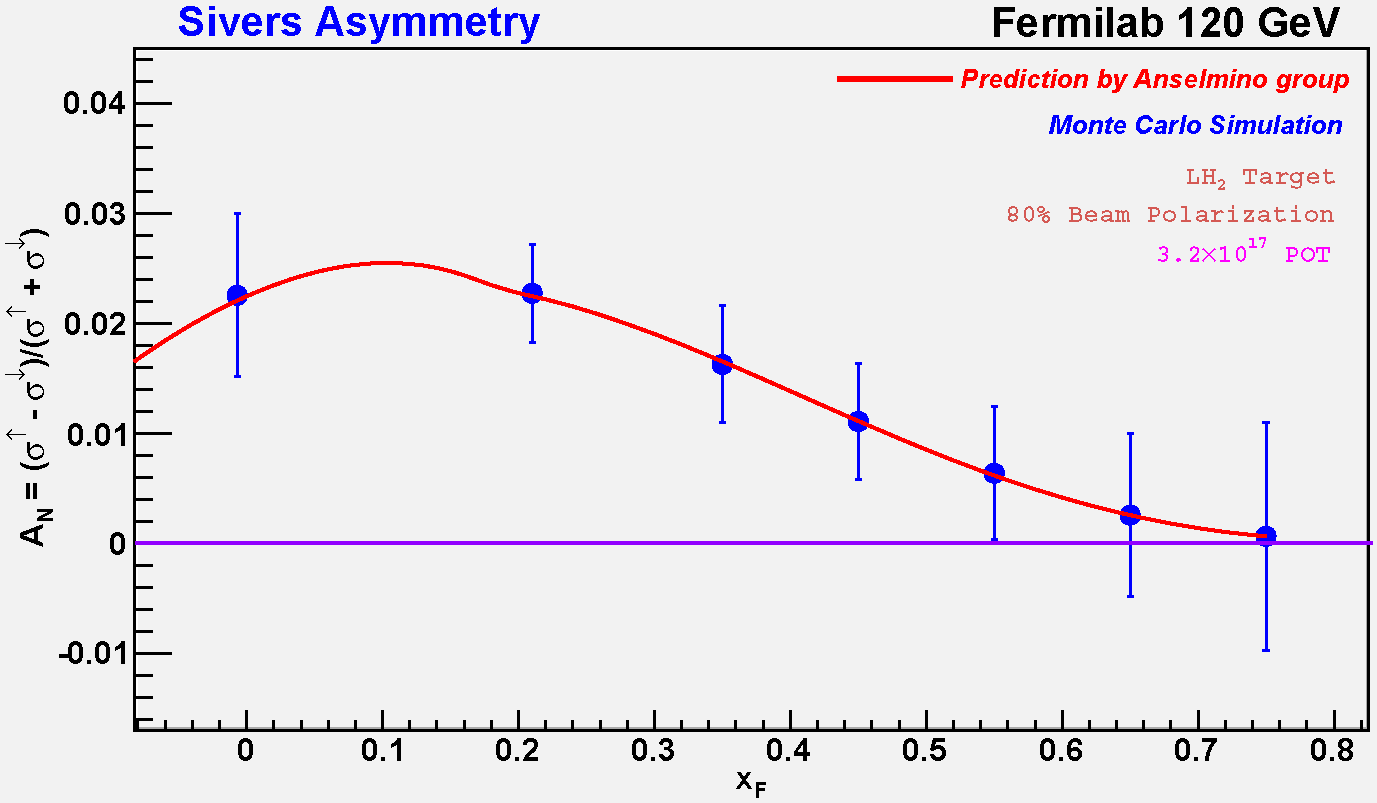 10 fb-1
660k DY events
27
Planned Polarized Drell-Yan Experiments
28
Drell-Yan fixed target experiments at Fermilab
What is the structure of the nucleon?
 What is          ?
 What is the origin of the sea quarks?
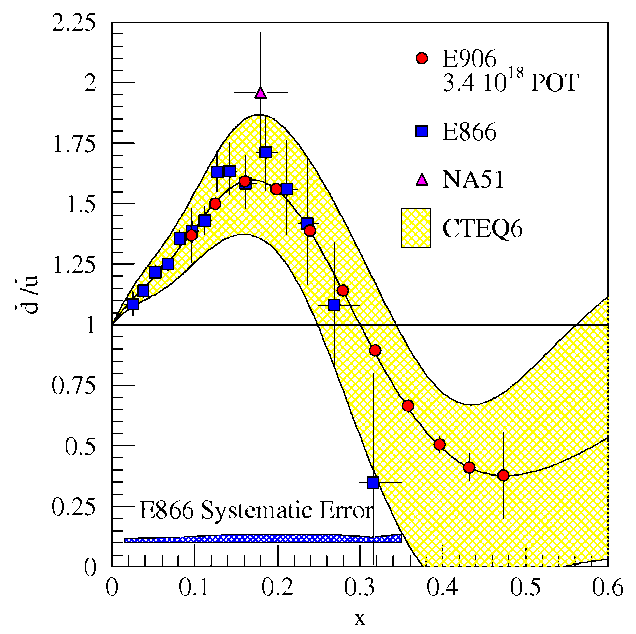 What is the structure of nucleonic matter?
 Where are the nuclear pions?
 Is anti-shadowing a valence effect?
SeaQuest: 2011 - 2014
 significant increase in physics reach
Beyond SeaQuest
 Polarized beam at Fermilab Main    Injector
 Polarized target at Main Injector
 high-luminosity Drell-Yan program:    complementary to spin programs     at RHIC and JLAB
29
[Speaker Notes: While providing direct input to the parton distributions fits, the ultimate impact of E906 will be to provide a better understanding on the physical mechanism which generates the sea of the proton.]